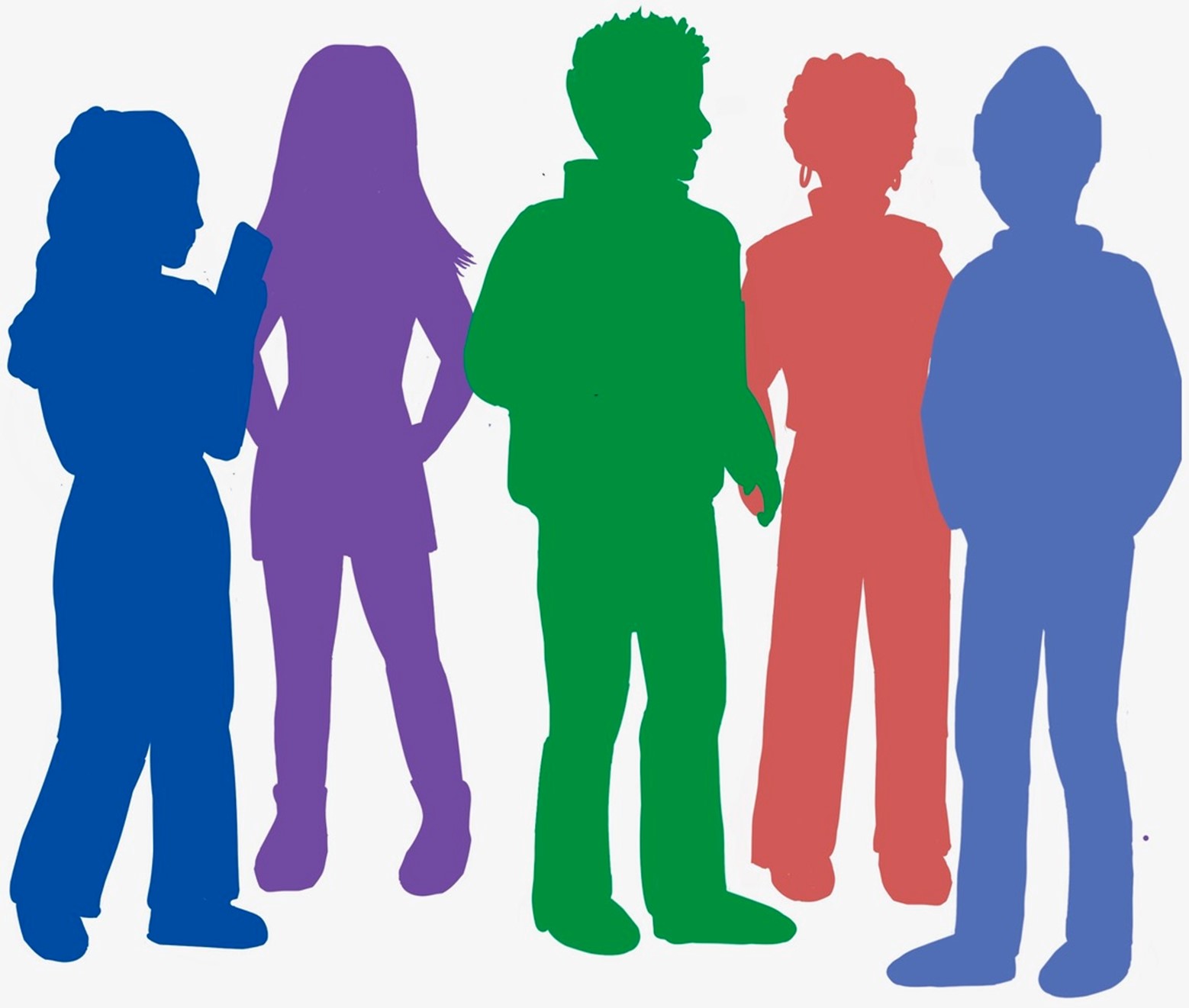 Ungdomsundersökning 2022ANDTS-vanorna bland unga på Åland
Ålands yrkesgymnasium årskurs I och II
Oktober 2022
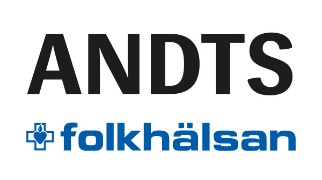 Bakgrund
Årlig ungdomsundersökning på Åland för åk 7-9 i högstadiet och åk 1-2 i gymnasiet
ÅSUB sammanställer och analyserar svaren 2022

Ett verktyg för skola, föräldrar, Fältare, politiker och andra intresserade
En lokal och aktuell bild av läget
Stort stöd i Ålands landskapsregerings alkoholpolitiskt program 2022-2024

ANDTS = Alkohol, Narkotika, Doping, Tobak, Spelande
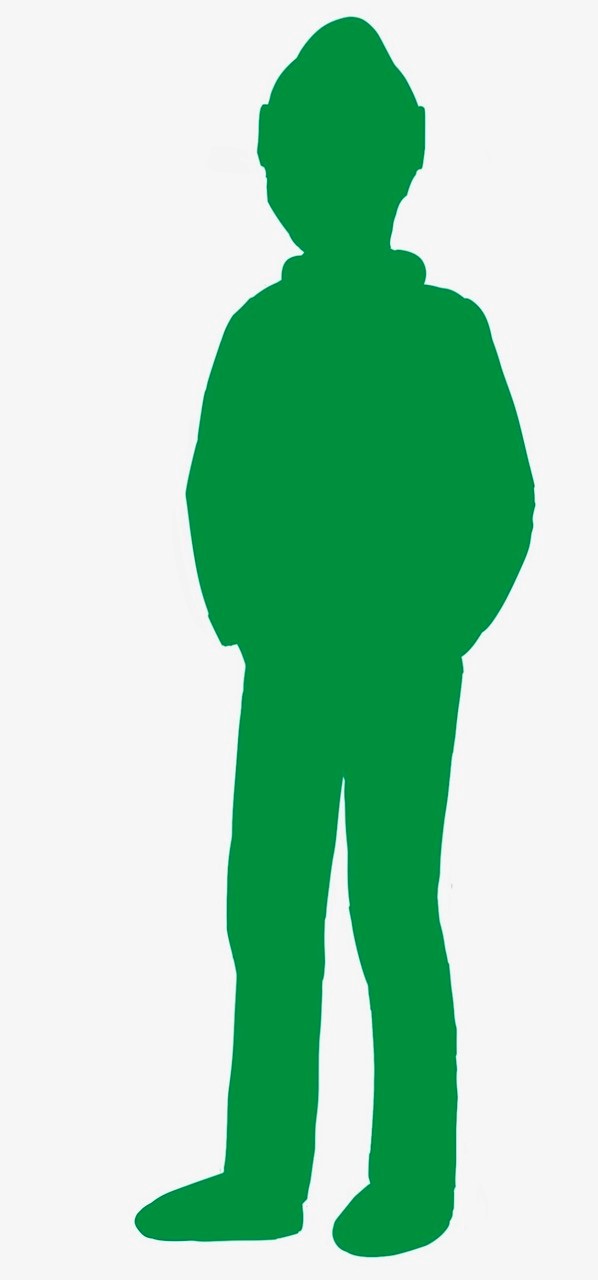 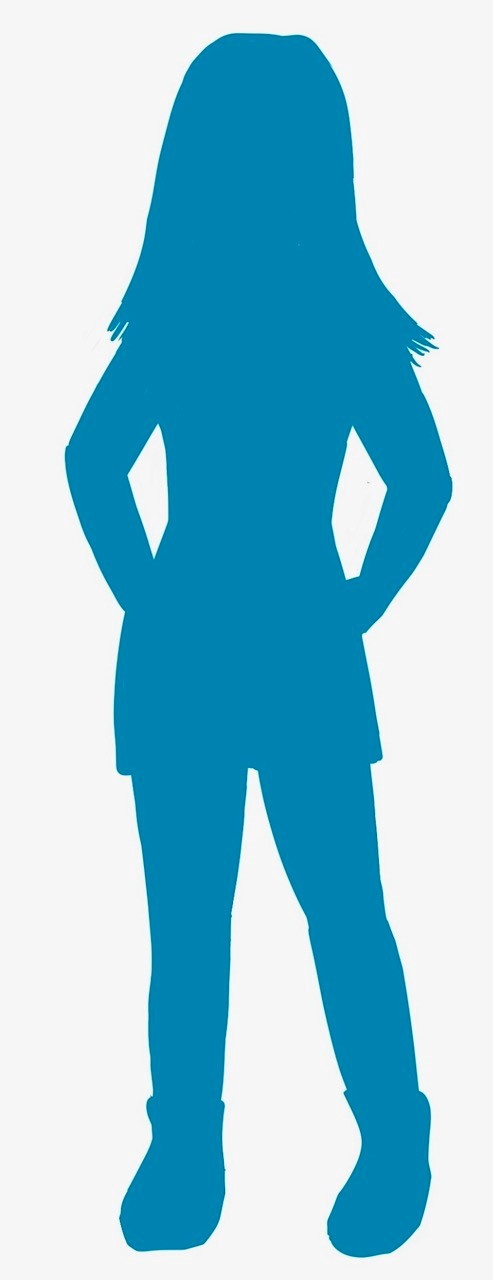 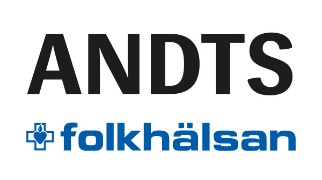 Antal deltagare i yrkesgymnasiet
Åk I: 145 elever*				* Vissa resultat endast för studerande under 18 år
Åk II: 97 elever

119 flickor
123 pojkar

Totalt 242 svarande i åk 1-2 i yrkesgymnasiet
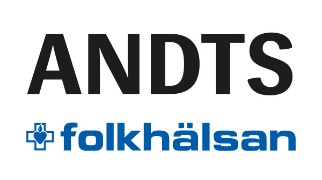 Hur mår du rent allmänt?Åk I och II i yrkesgymnasiet
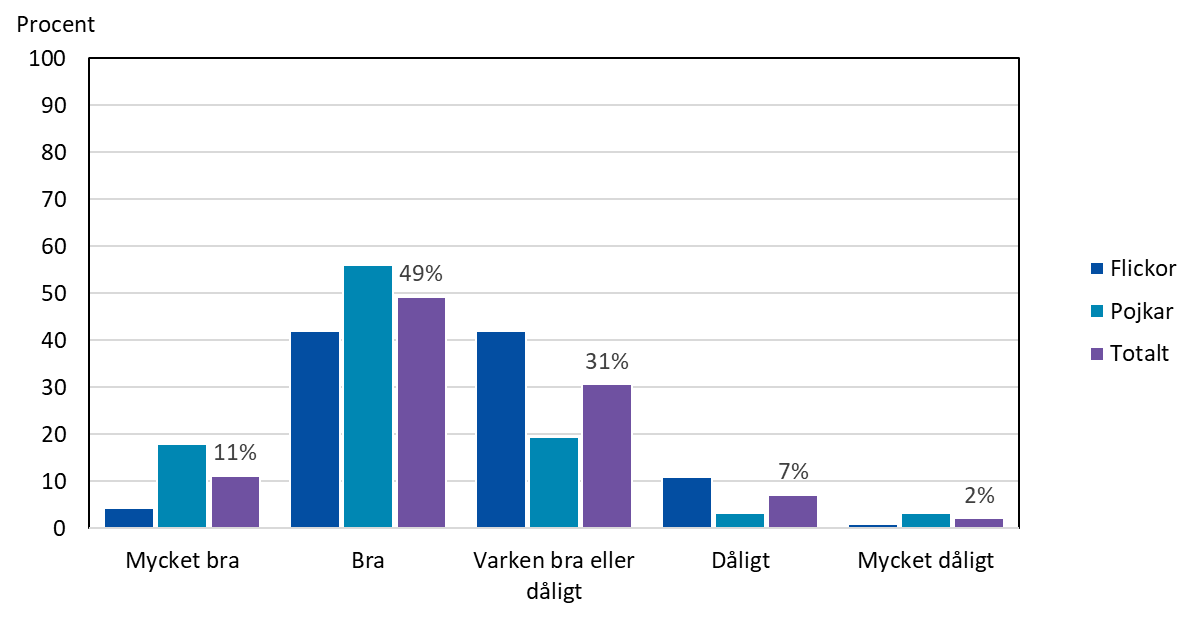 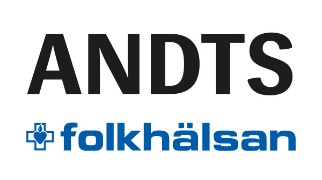 [Speaker Notes: Obs! Annan skala än under tidigare år då svarsskalan var: Utmärkt – Mycket bra – Bra – Ganska bra – Dåligt.
Ca 3-5 % har tidigare upplevt att de mår dåligt.]
Hur mår du rent allmänt?Åk I och II i yrkesgymnasiet
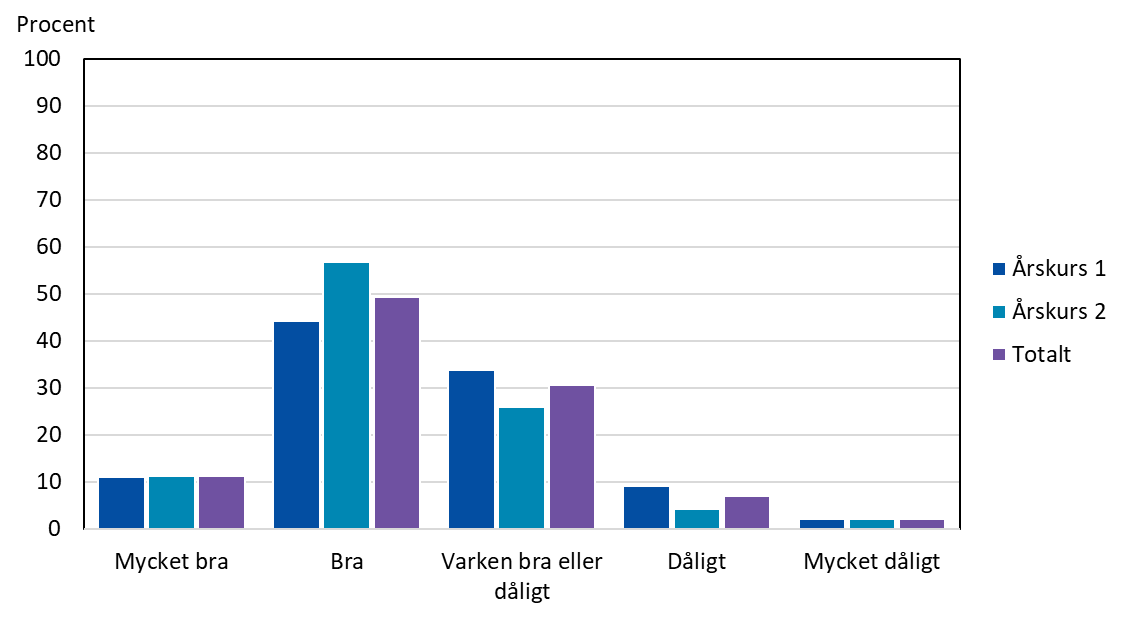 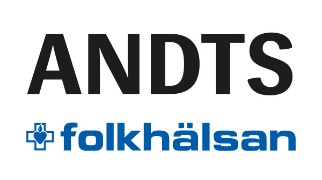 [Speaker Notes: Obs! Annan skala än under tidigare år då svarsskalan var: Utmärkt – Mycket bra – Bra – Ganska bra – Dåligt.
Ca 3-5 % har tidigare upplevt att de mår dåligt.]
Deltar du i någon organiserad fritidsaktivitet?Åk I och II i yrkesgymnasiet
Totalt 67 % av eleverna deltar inte i någon organiserad fritidsaktivitet 
(65 % år 2021)
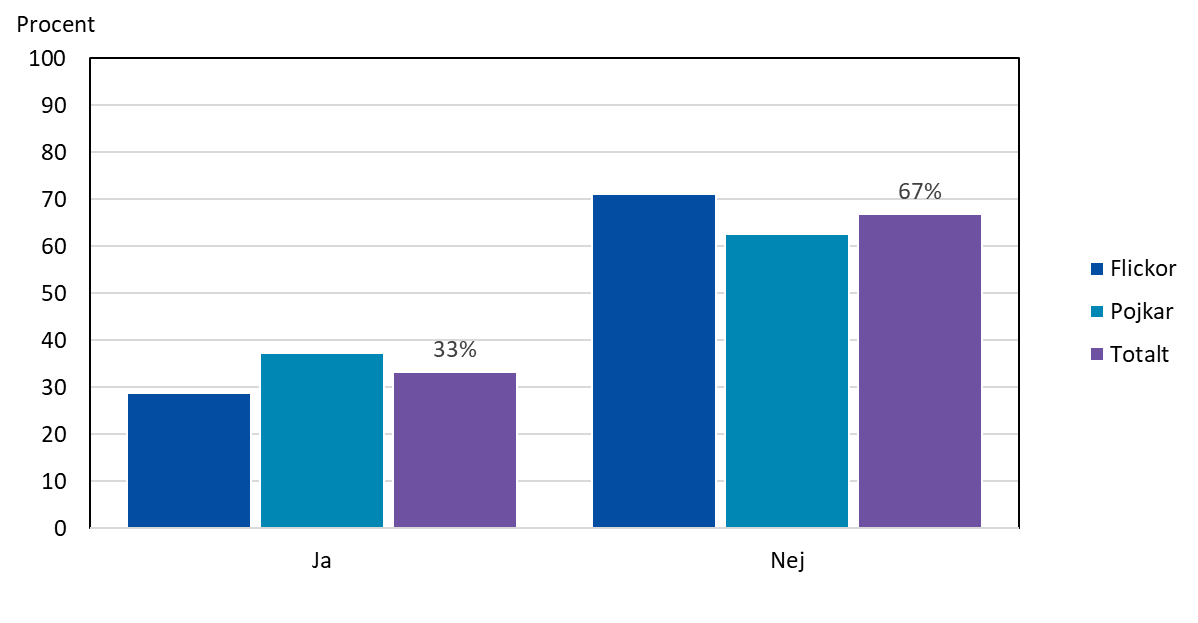 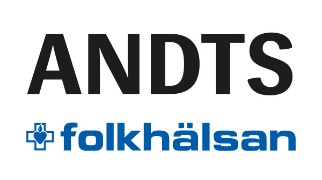 [Speaker Notes: Svaret ”NEJ” 2021: totalt 65 %]
Hur trivs du i skolan?Åk I och II i yrkesgymnasiet
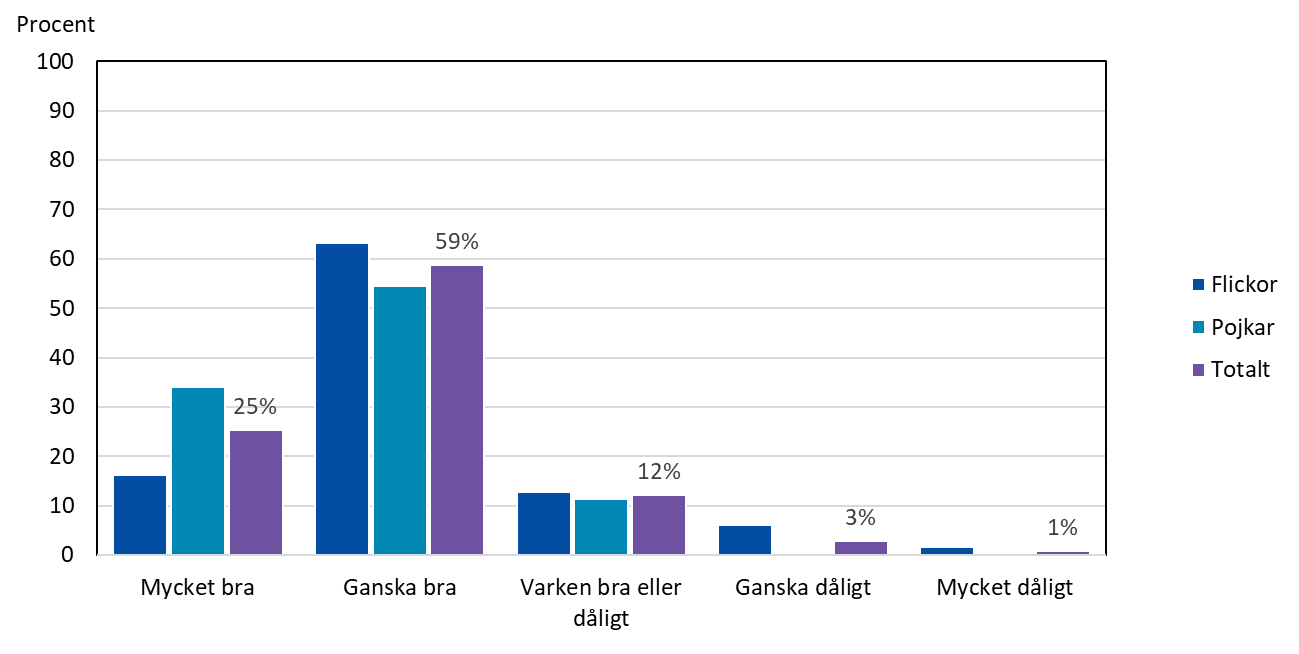 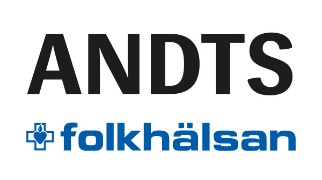 [Speaker Notes: 2021: 
Mycket bra 36 %
Ganska bra 51 %
Varken bra eller dåligt 11 %
Ganska dåligt 2 %
Mycket dåligt 1 %]
Hur trivs du i skolan?Åk I och II i yrkesgymnasiet
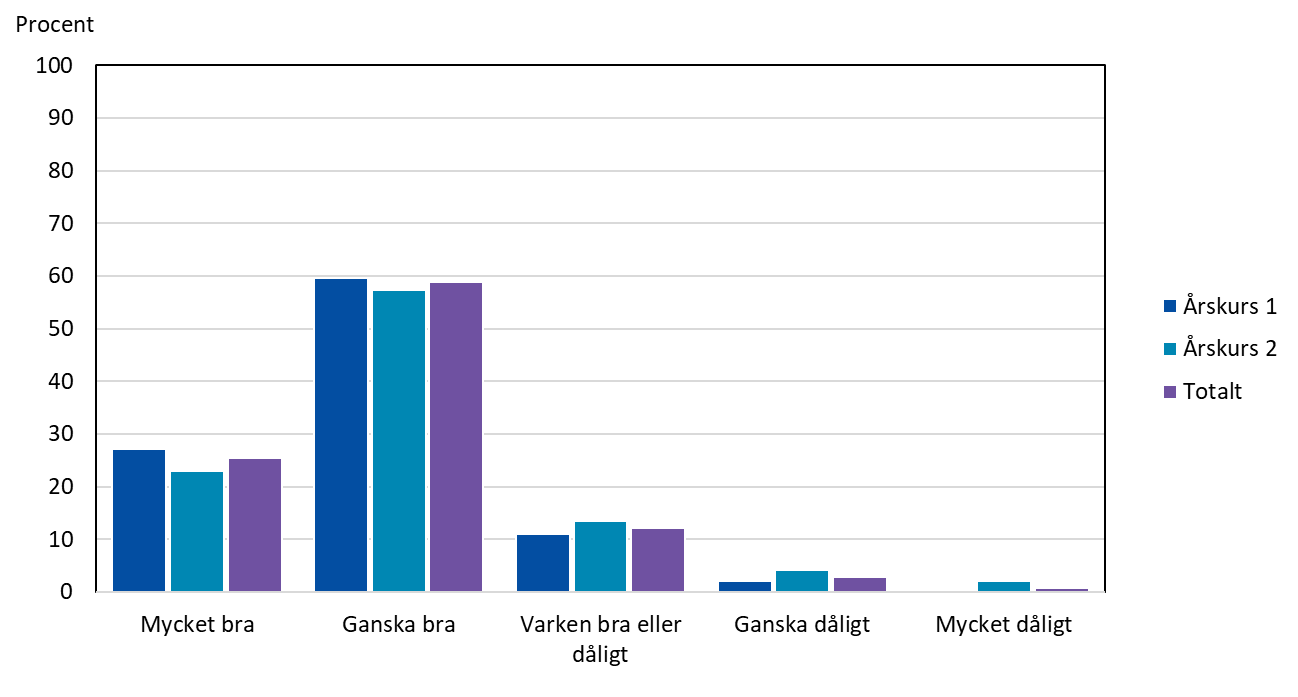 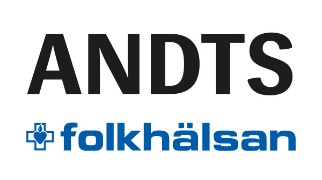 [Speaker Notes: 2021: 
Mycket bra 36 %
Ganska bra 51 %
Varken bra eller dåligt 11 %
Ganska dåligt 2 %
Mycket dåligt 1 %]
Händer det att du skolkar?Åk I och II i yrkesgymnasiet
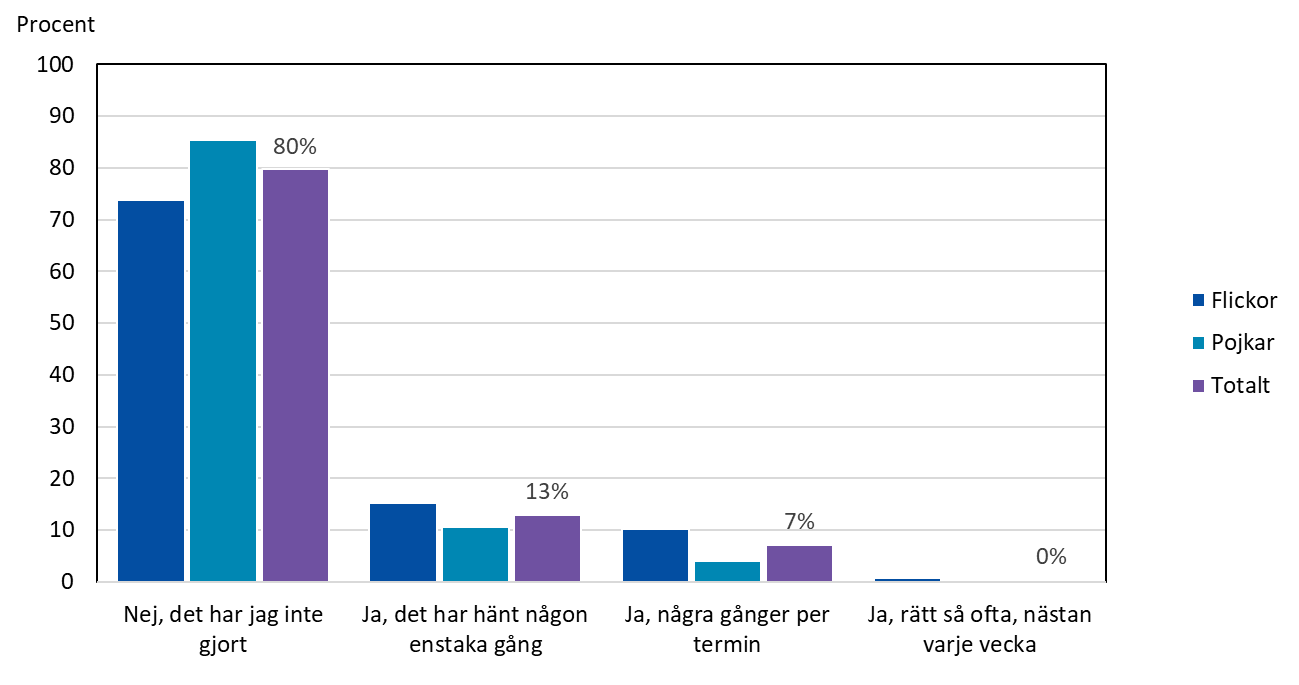 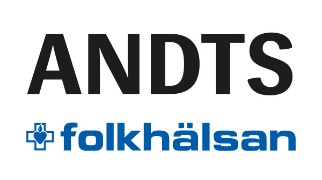 Varför har du skolkat?Årskurs I och II i skolorna vid Ålands gymnasium
Jag har varit trött eller inte orkat med en viss lektion
- Flicka åk 2
Misstag, sovit för länge, inte orkat
- Pojke åk 2
Ångest
- Flicka åk 2
För mycket att göra, så man skippar delprovet för att skjuta fram det
- Pojke åk 2
När det har varit för mycket i skolan med allt arbete
- Flicka åk 2
Mått dåligt psykiskt
- Flicka åk 2
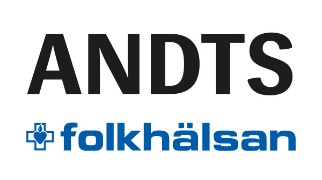 [Speaker Notes: Vanligaste orsakerna
-  Skolan/lektionerna som orsak (ca 20 svar)
Orkade inte (ca 25 svar)
Mått dåligt (ca 19 svar)
Annat (ca 9 svar)]
Vet dina föräldrar var du är på kvällarna?Åk I och II i yrkesgymnasiet
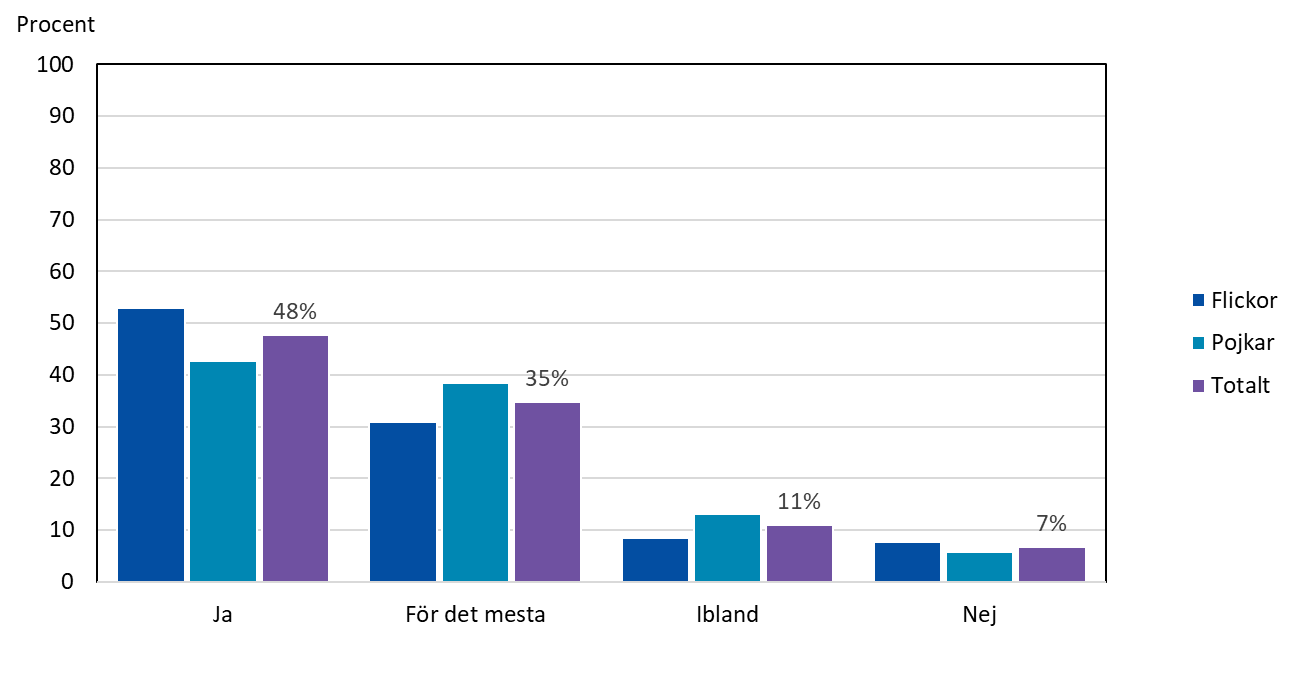 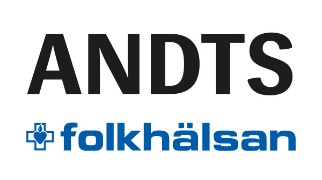 Vet dina föräldrar vem du umgås med?Åk I och II i yrkesgymnasiet
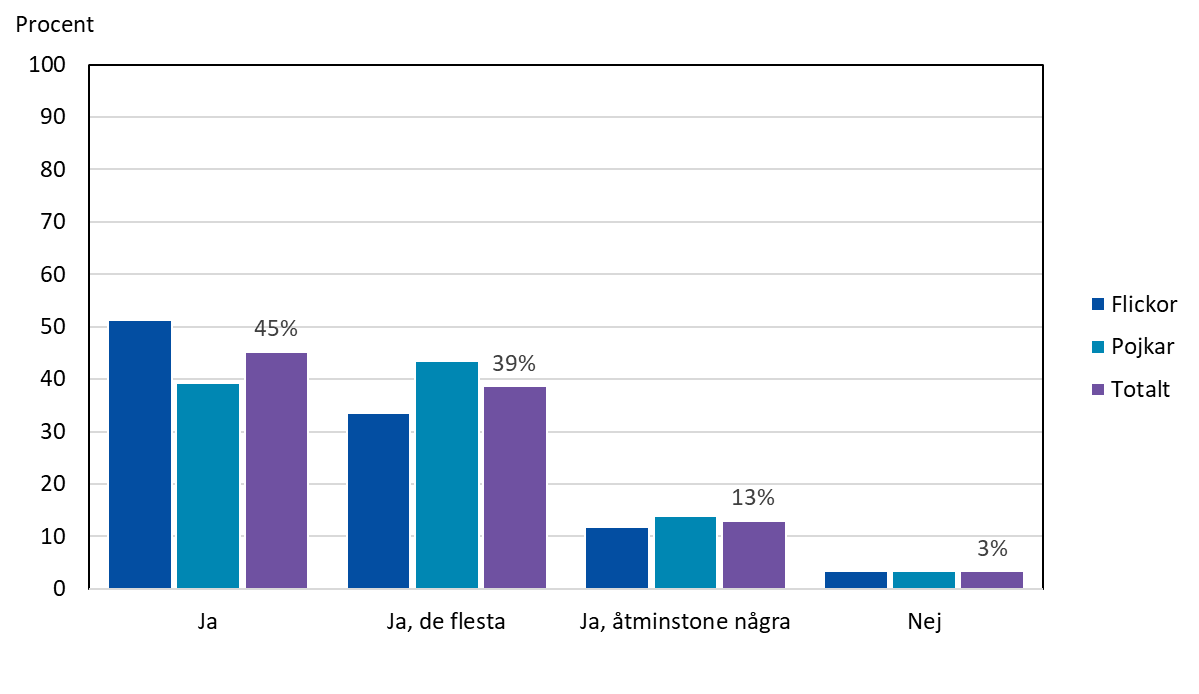 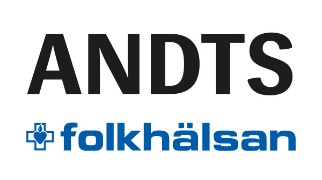 Vet dina föräldrar vem du umgås med?Åk I och II i yrkesgymnasiet
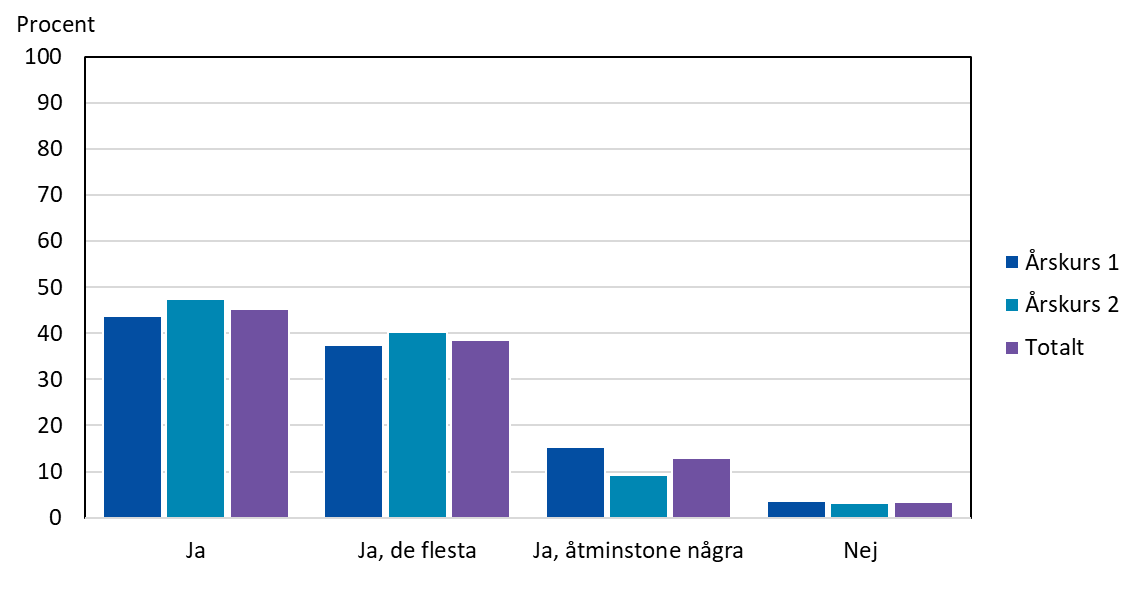 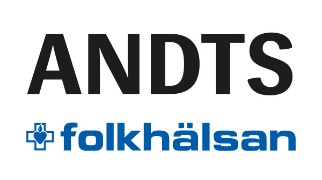 Vem kan du prata med om det som är viktigt för dig?Åk I och II i yrkesgymnasiet
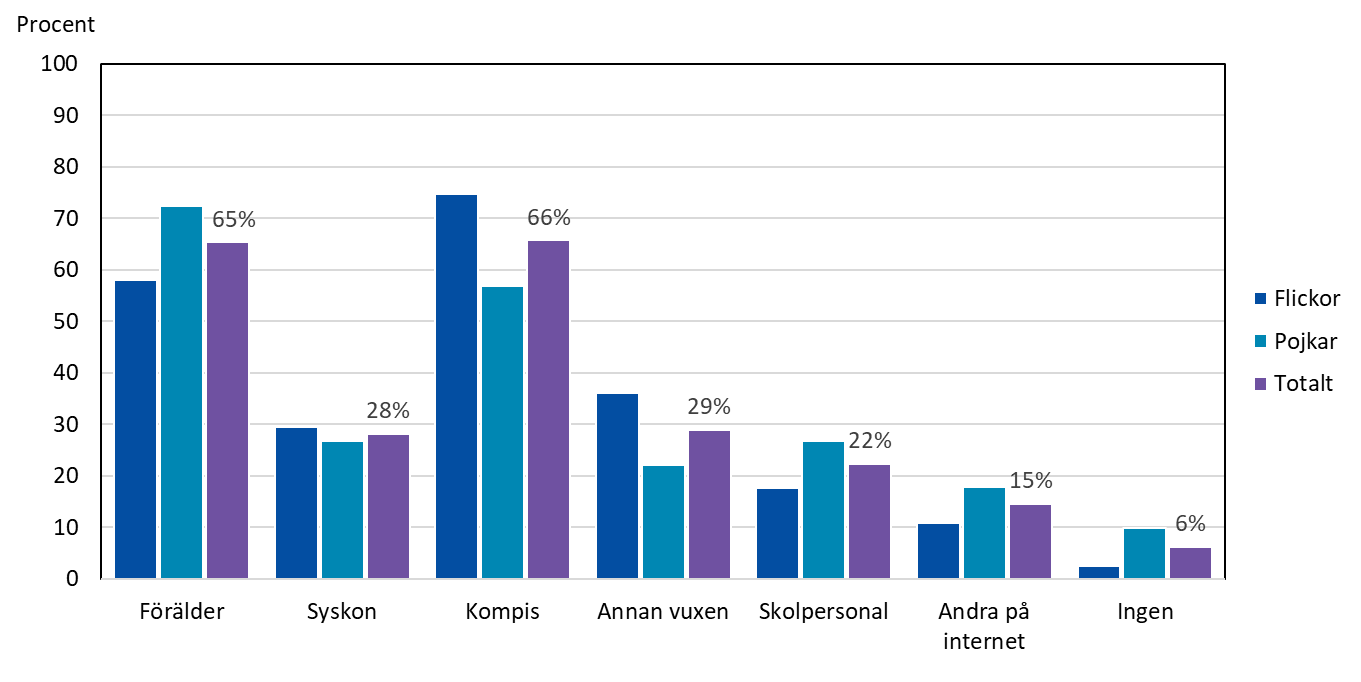 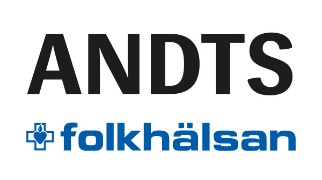 [Speaker Notes: Svarsalternativen var:
Jag kan prata med mamma/pappa/min vårdnadshavare 
Jag kan prata med syskon 
Jag kan prata med min kompis/kompisar 
Jag kan prata med en vuxen som är viktig för mig 
Jag kan prata med en vuxen på skolan 
NY FÖR I ÅR: Jag kan prata med andra på internet 
Jag har ingen jag kan prata med]
Vem kan du prata med om det som är viktigt för dig?Åk I och II i yrkesgymnasiet
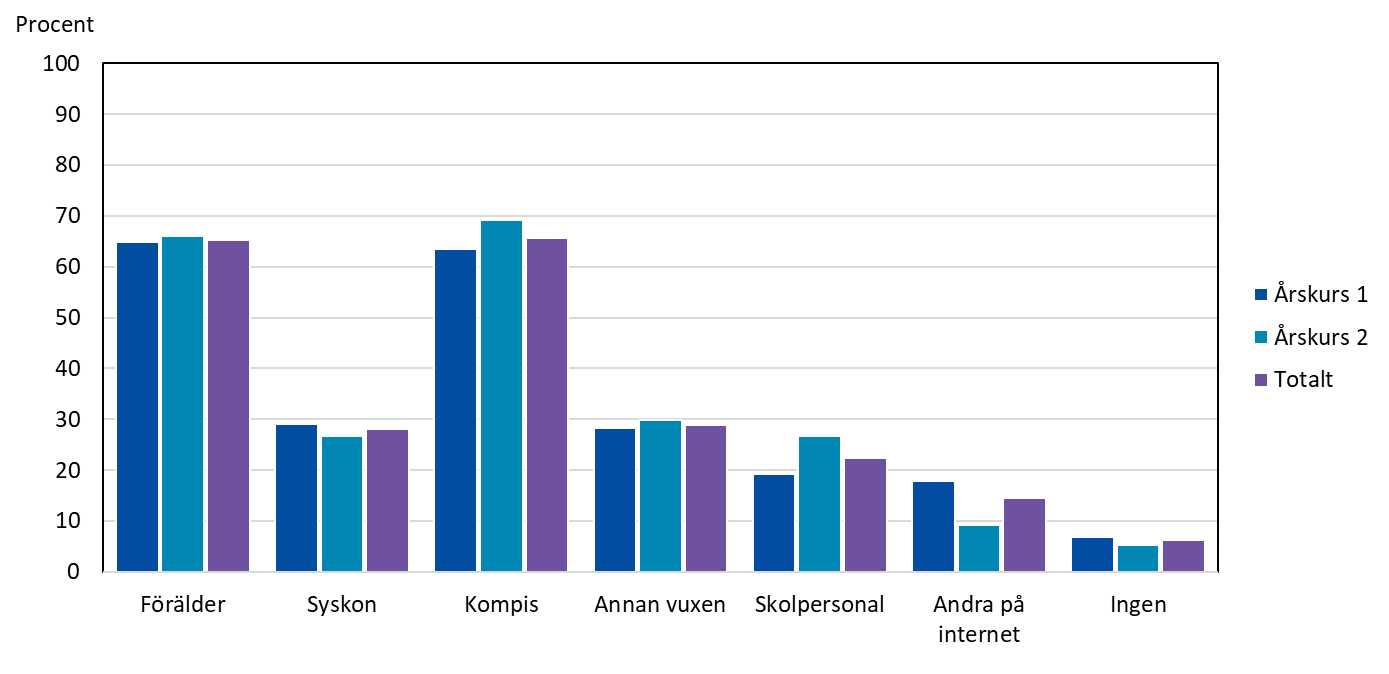 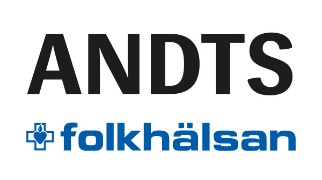 [Speaker Notes: Svarsalternativen var:
Jag kan prata med mamma/pappa/min vårdnadshavare 
Jag kan prata med syskon 
Jag kan prata med min kompis/kompisar 
Jag kan prata med en vuxen som är viktig för mig 
Jag kan prata med en vuxen på skolan 
NY FÖR I ÅR: Jag kan prata med andra på internet 
Jag har ingen jag kan prata med]
Vem kan du prata med om det som är viktigt för dig?Åk I och II i yrkesgymnasiet
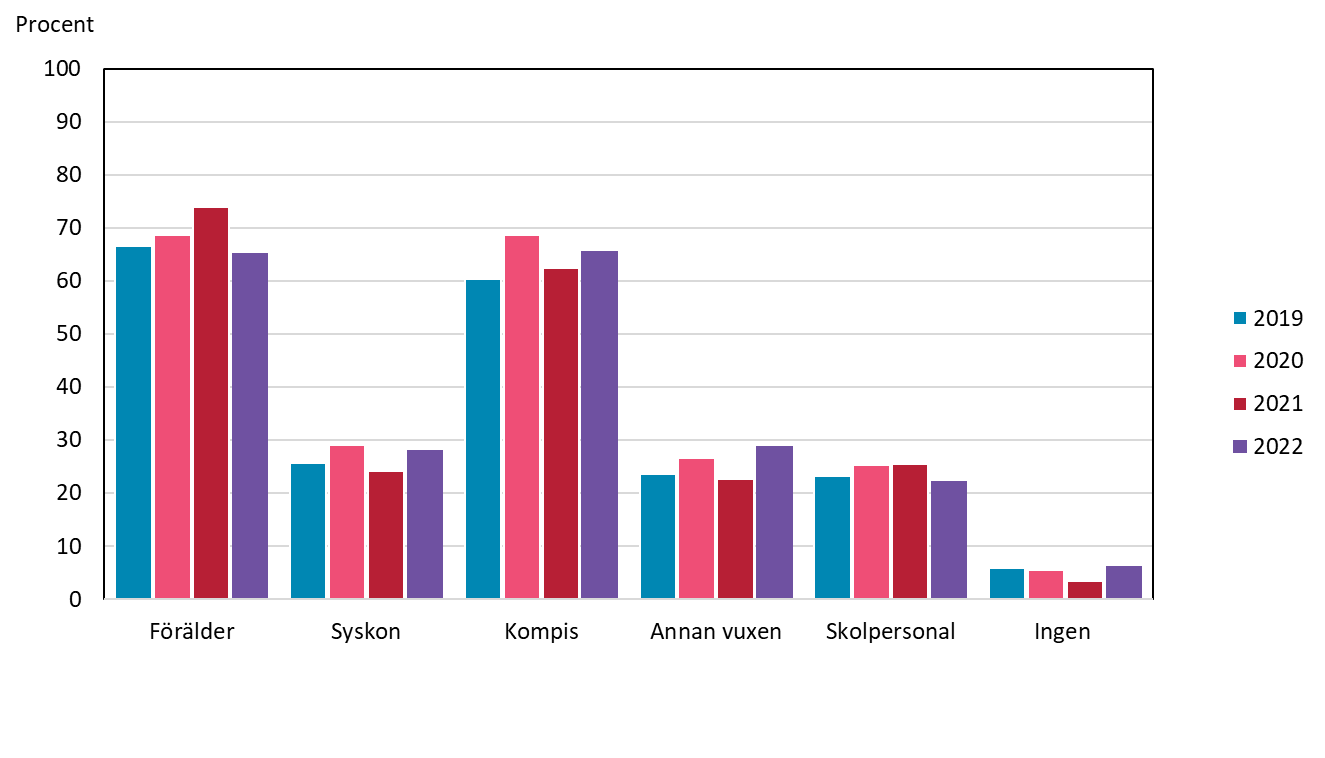 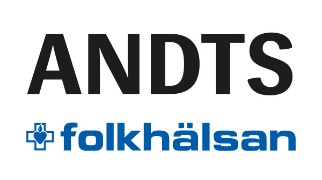 TobaksbrukÅk I och II i yrkesgymnasiet
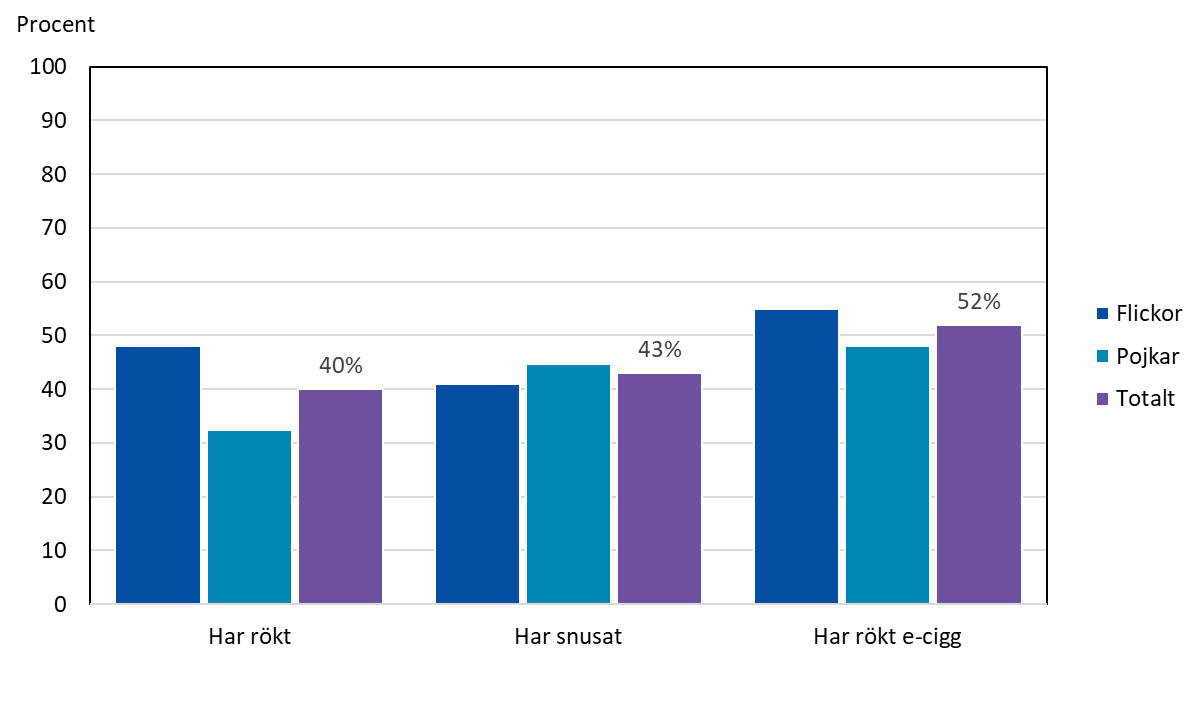 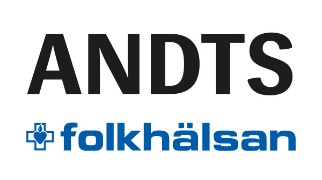 [Speaker Notes: Fråga: Röker du? Svarsalternativen:
nej; 
nej, jag har slutat; 
nej, men jag har provat; 
ja, ibland;
ja, varje dag;
Fet stil = Har rökt

Fråga: Snusar du? Svarsalternativen:
Nej
Nej, jag har slutat
Nej, men jag har provat
Ja, ibland
Ja, varje dag 
Fet stil = Har snusat

Fråga: Har du använt e-cig (elektronisk cigarett) någon gång? Svarsalternativen:
Nej 
Ja, en gång 
Ja, flera gånger 
Fet stil = Har rökt]
Röker du?Åk I och II i yrkesgymnasiet
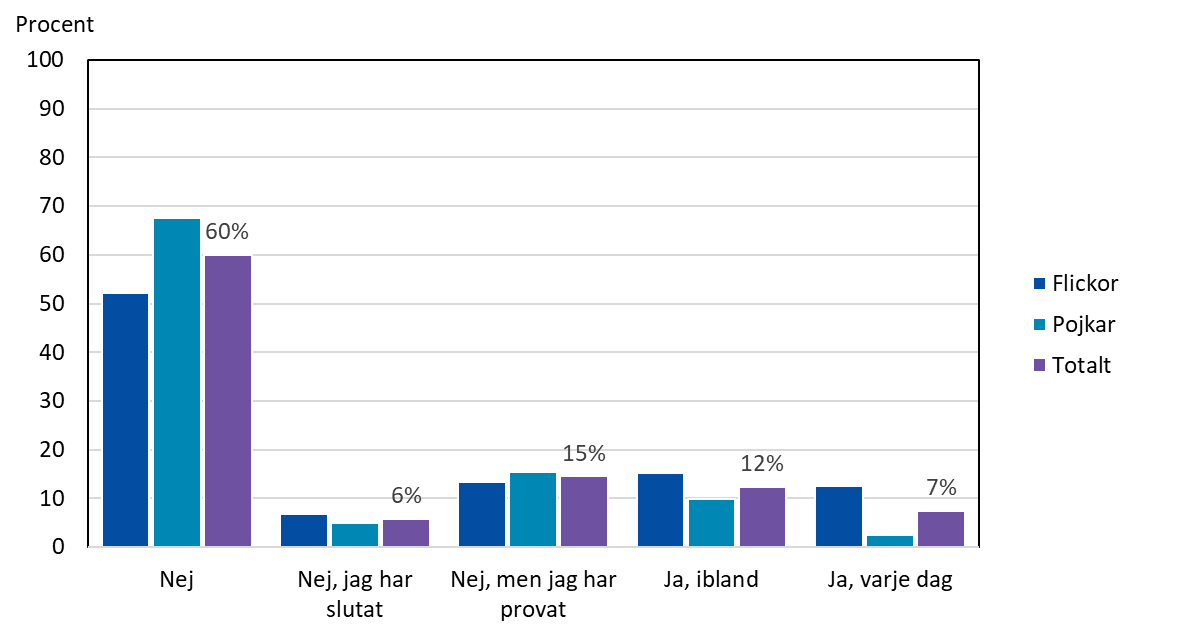 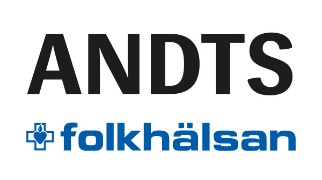 Röker du?Åk I och II i yrkesgymnasiet
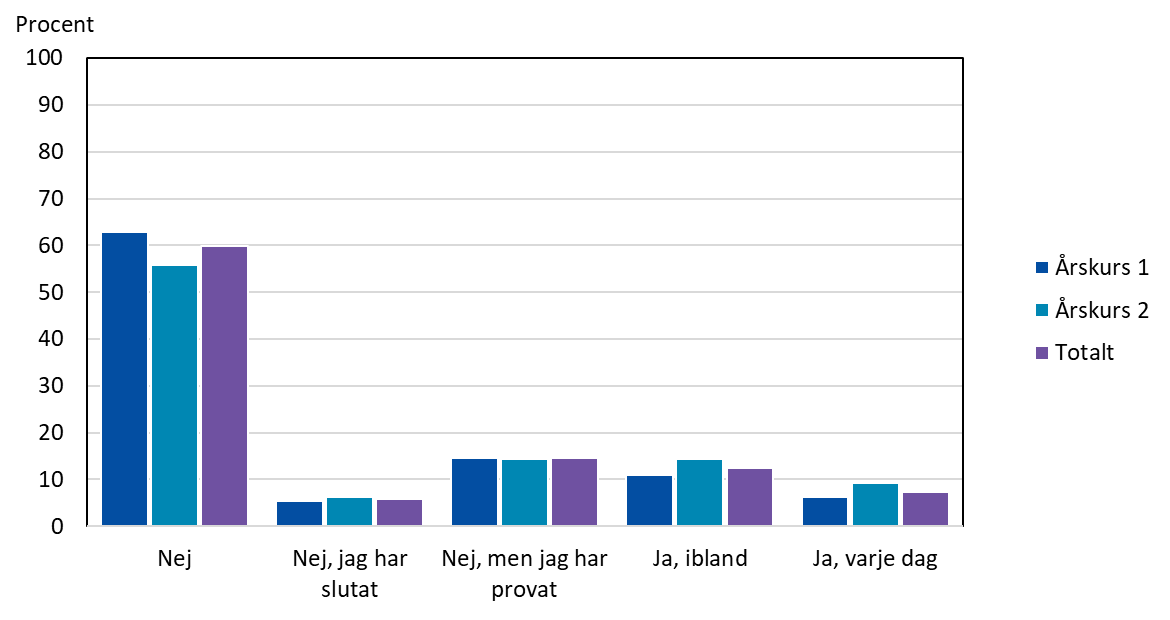 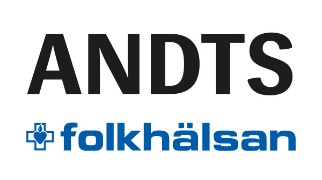 Snusar du?Åk I och II i yrkesgymnasiet
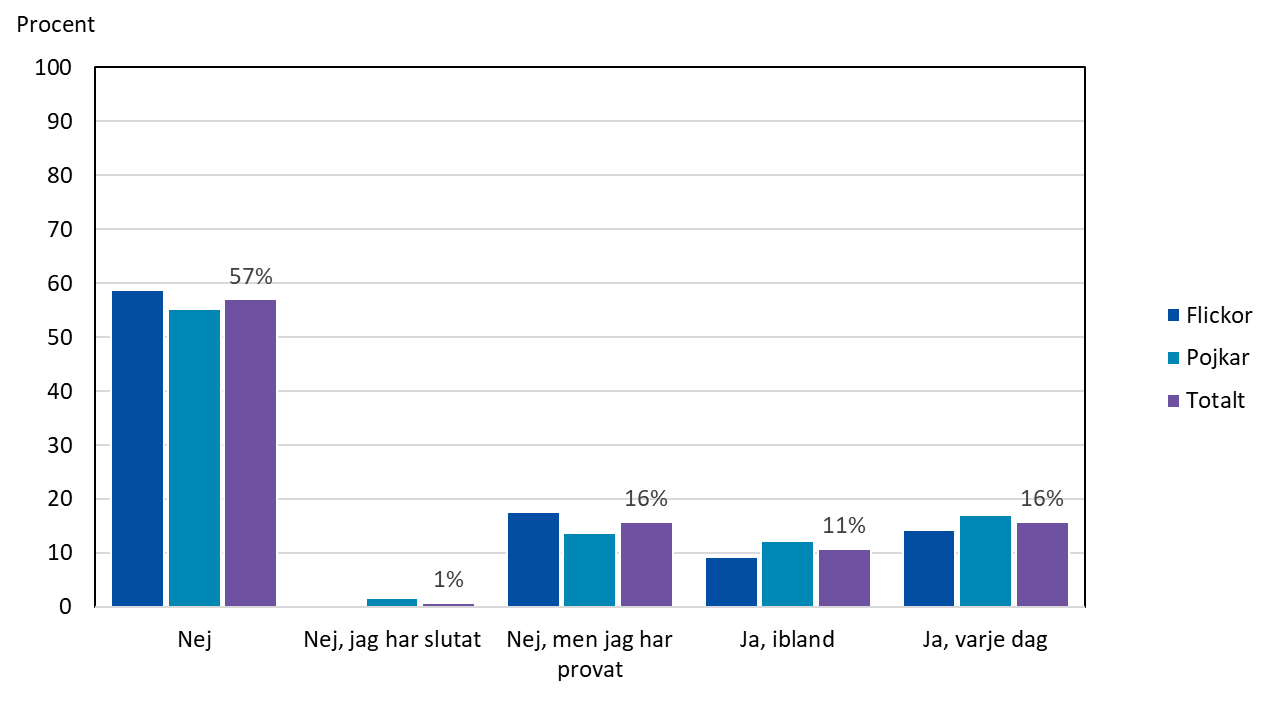 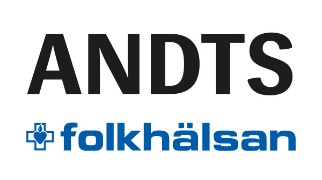 Snusar du?Åk I och II i yrkesgymnasiet
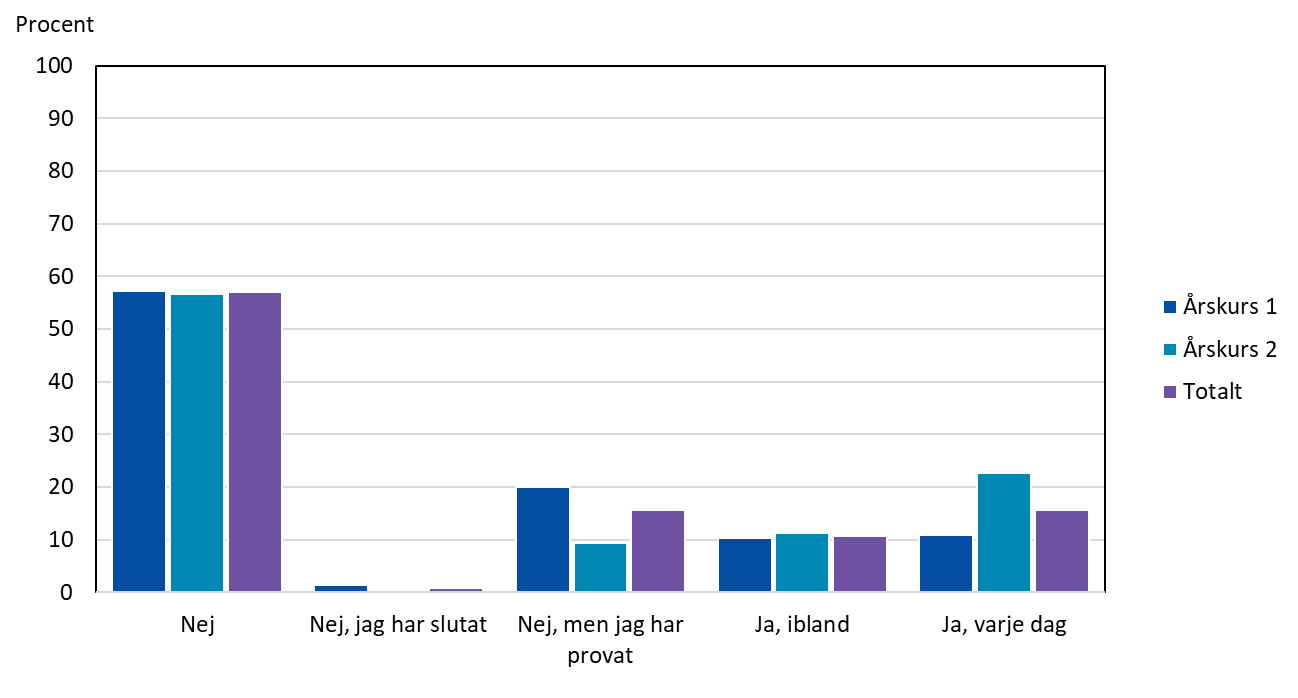 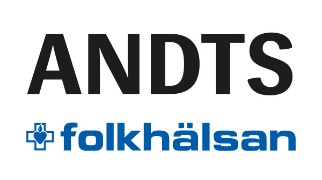 TobaksbrukÅk I och II i yrkesgymnasiet
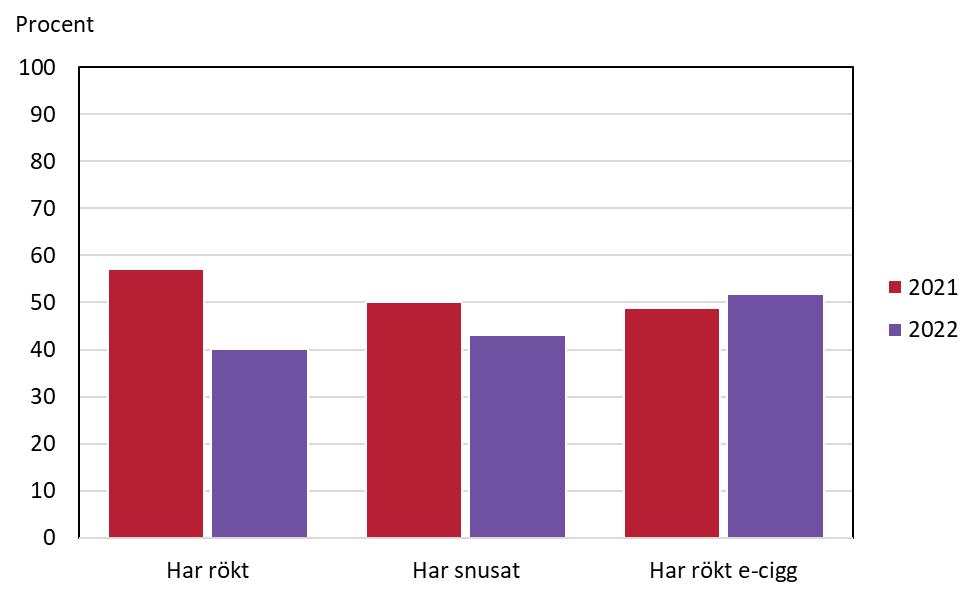 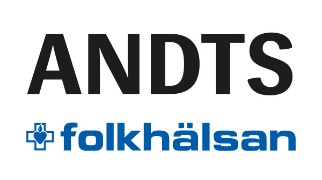 Hur får du tag på cigaretter? Snus?
Avser endast de elever som är under 18 år och uppgett att de röker. 
De svarande kunde välja flera svarsalternativ.
De vanligaste sätten att få tag på cigaretter och/eller snus är följande:
Köper själv 
Köper av andra 
Får/ber av kompisar 
Från mina föräldrar/vårdnadshavare (med lov) 
Från mina föräldrar/vårdnadshavare (utan lov) 
Får av annan person (18 år eller äldre)

De som röker ibland eller varje dag var igenomsnitt 15 år när de började röka
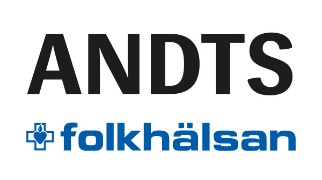 Har du druckit alkoholhaltiga drycker? Åk I och II i yrkesgymnasiet
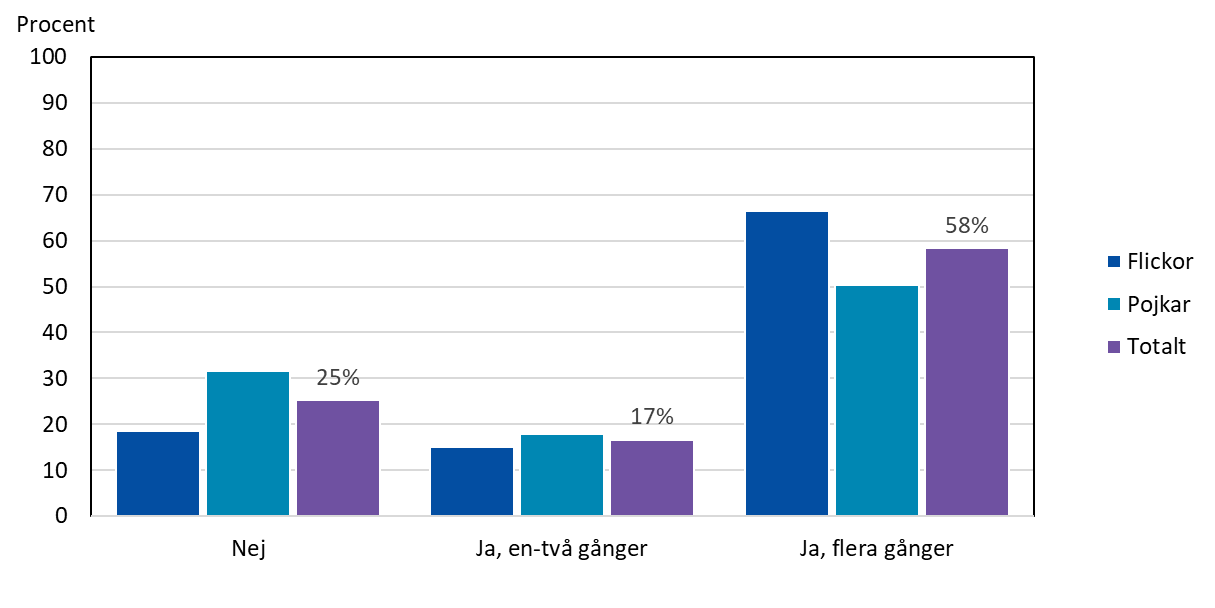 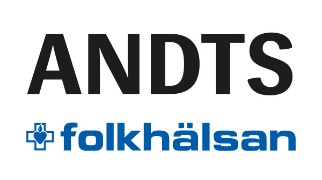 Har du druckit alkoholhaltiga drycker? Åk I och II i yrkesgymnasiet
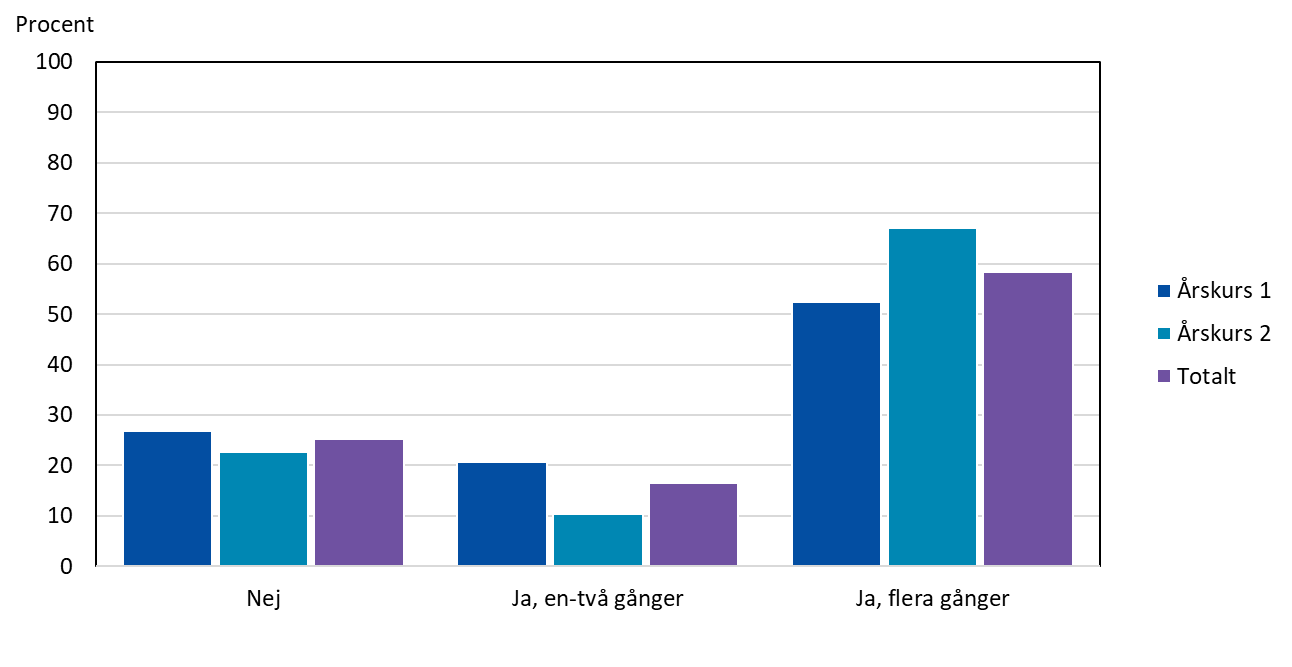 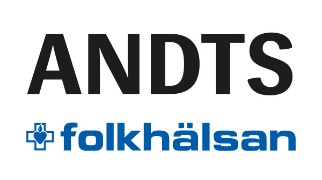 AlkoholkonsumtionÅk I och II i yrkesgymnasiet
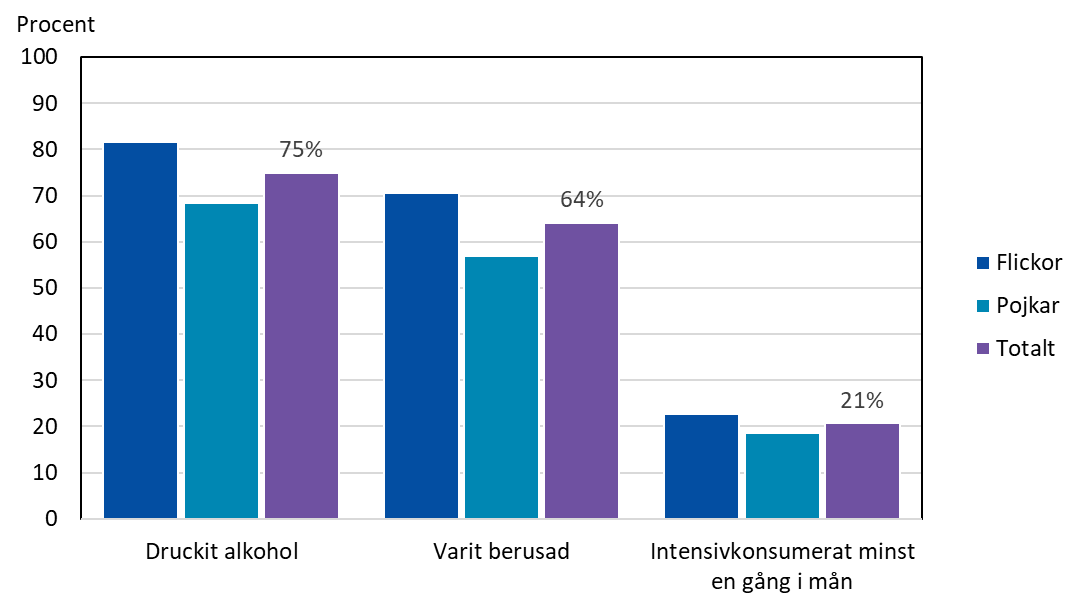 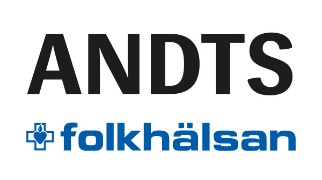 [Speaker Notes: Avser samtliga elever:
”Druckit alkohol” Fråga: Har du druckit alkoholhaltiga drycker? Svarsalternativ:
Nej
Ja, en-två gånger
Ja, flera gånger 

”Varit berusad” Fråga: Har du blivit berusad/påverkad av alkohol? Svarsalternativen:
Nej 
Ja, lite 
Ja 

”Intensivkonsumerat”: Under de senaste 12 månaderna vid samma tillfälle druckit alkohol som motsvarar 2,5 dl starksprit, fyra stora burkar öl eller en flaska vin]
AlkoholkonsumtionÅk I och II i yrkesgymnasiet
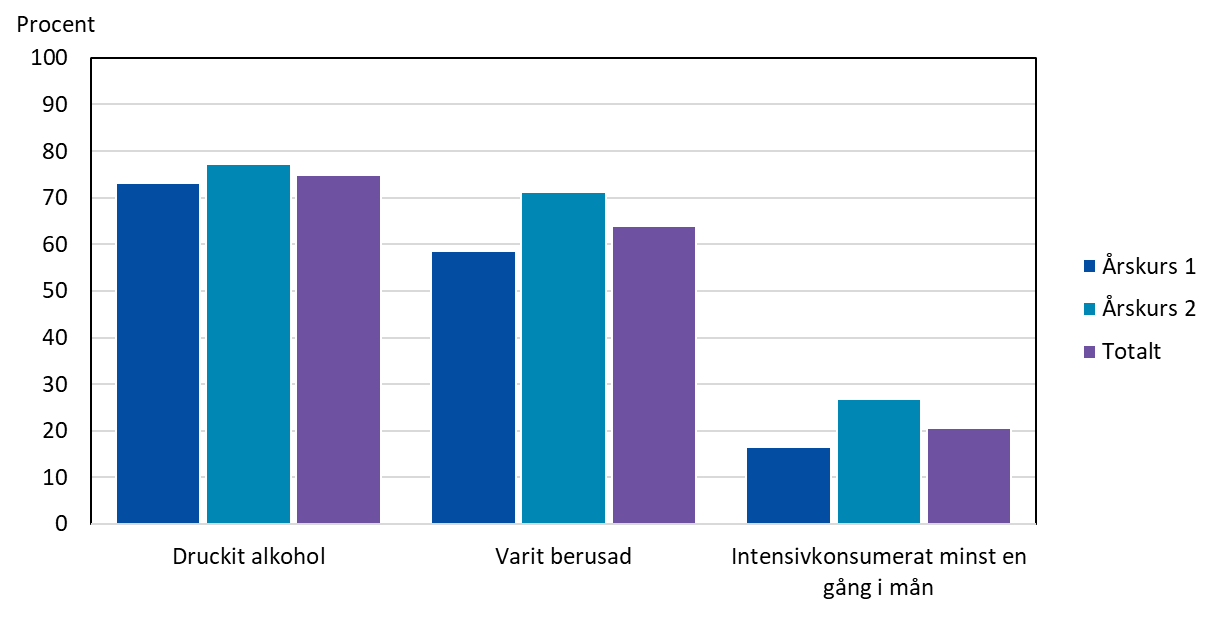 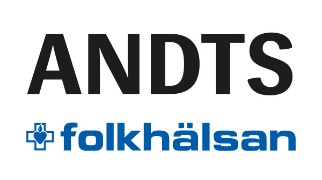 Procenten avser endast de elever som är under 18 år och uppgett att de druckit alkohol. 
De svarande kunde välja fler svarsalternativ.
Hur får du tag på alkohol?Åk I och II i yrkesgymnasiet
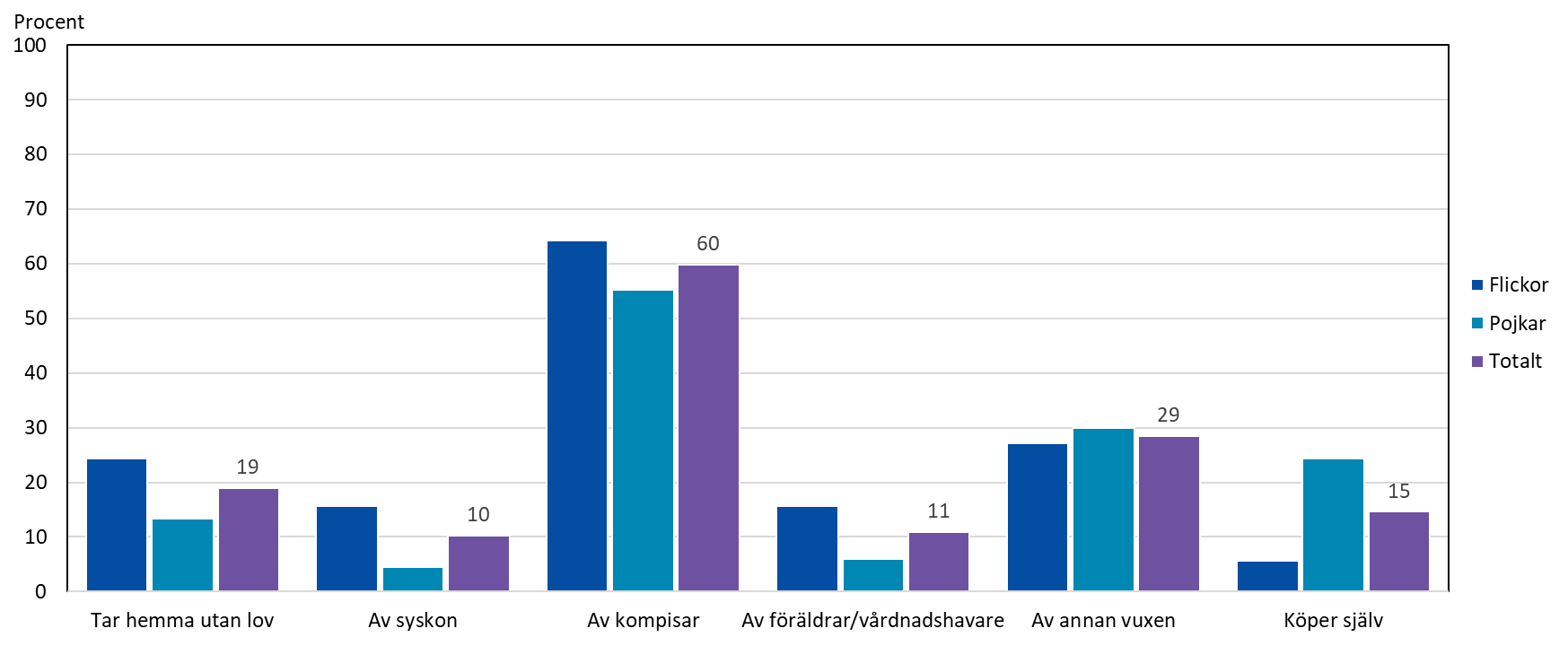 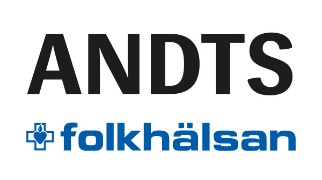 Alkohol i trafikenÅk I och II i yrkesgymnasiet
Har du kört moped/mopedbil/traktor eller bil berusad?
22 % av de flickor som varit berusade
22 % av de pojkar som varit berusade
22 % av samtliga som varit berusade

Har du någon gång åkt moped/mopedbil/traktor eller bil med berusad förare?
19 % av samtliga flickor
14 % av samtliga pojkar
17 % av samtliga totalt
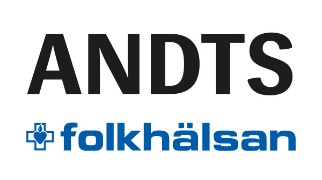 Varför har du åkt med berusad förare eller kört berusad?Årskurs I och II i skolorna vid Ålands gymnasium
Skulle hem från [...], kompis pappa
- Pojke åk 1
Inte vetat om att den var berusad
- Flicka åk 1
Alla var fulla så hade inget val
- Pojke åk 1
Hade ingen skjuts hem från en fest
- Flicka åk 2
Var i en dålig situation och hade panik
- Flicka åk 2
Körde berusad/påverkad för att komma hem
- Flicka åk 1
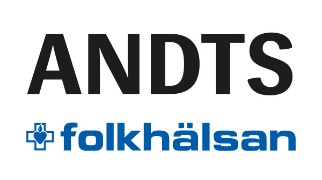 [Speaker Notes: Vanligaste orsakerna: 
Måste hem (ca 21 svar)
Behövde skjuts etc (ca 7 svar)
Visste inte att föraren berusad (ca 6 svar)
Förälder berusad (3 svar)]
Oroar du dig för någon närståendes alkoholvanor?Åk I och II i yrkesgymnasiet
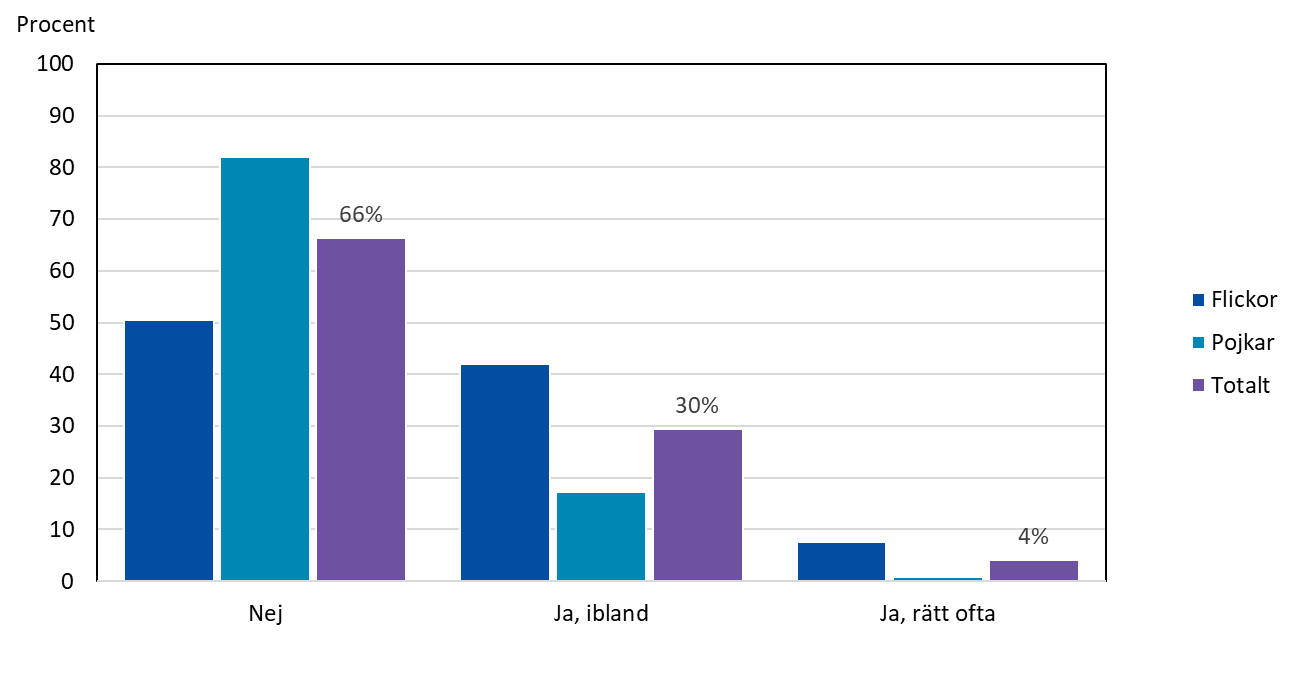 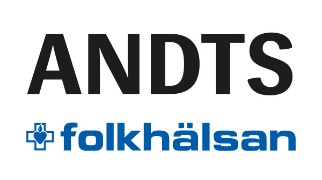 Tillåter dina föräldrar att du dricker - om du skulle dricka alkohol?Åk I och II i yrkesgymnasiet
Procenten avser endast de elever som är under 18 år.
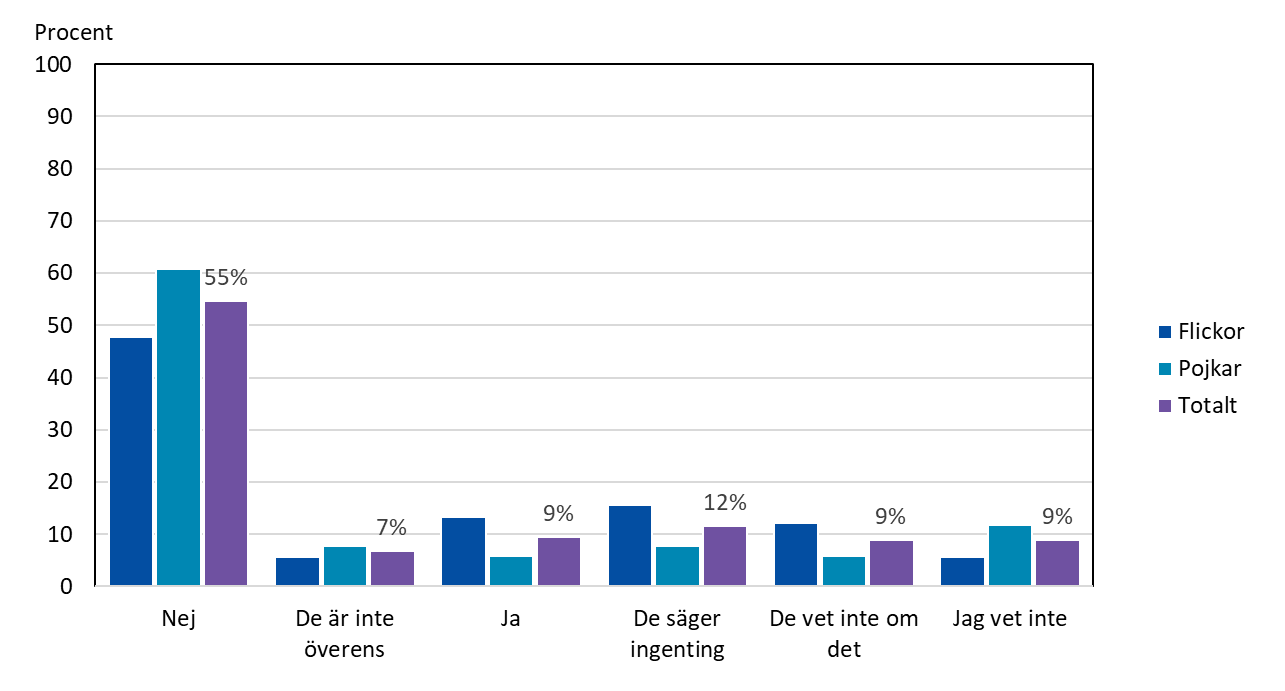 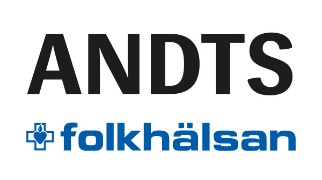 Restriktivitet hos föräldrarÅk I och II i yrkesgymnasiet
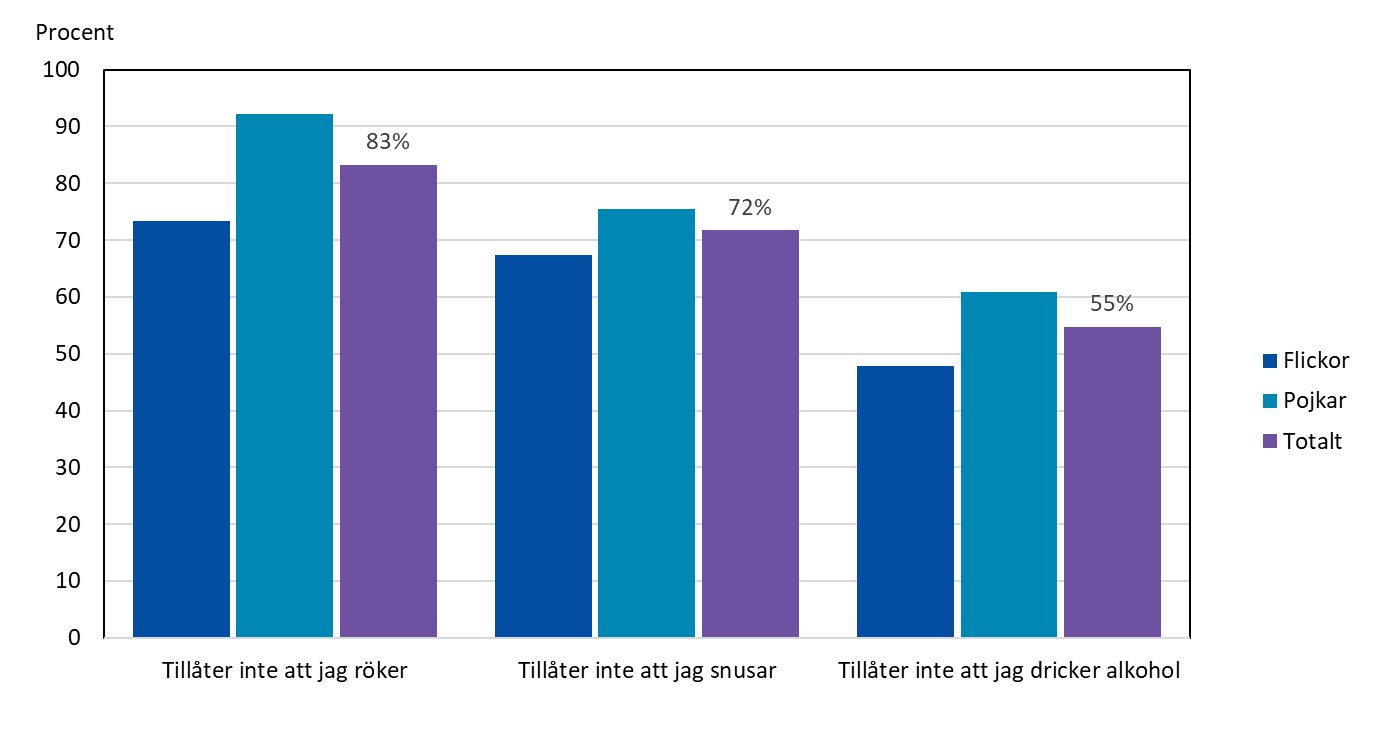 Procenten avser endast de elever som är under 18 år.
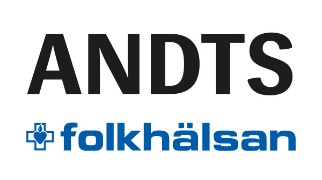 Restriktivitet hos föräldrarÅk I och II i yrkesgymnasiet
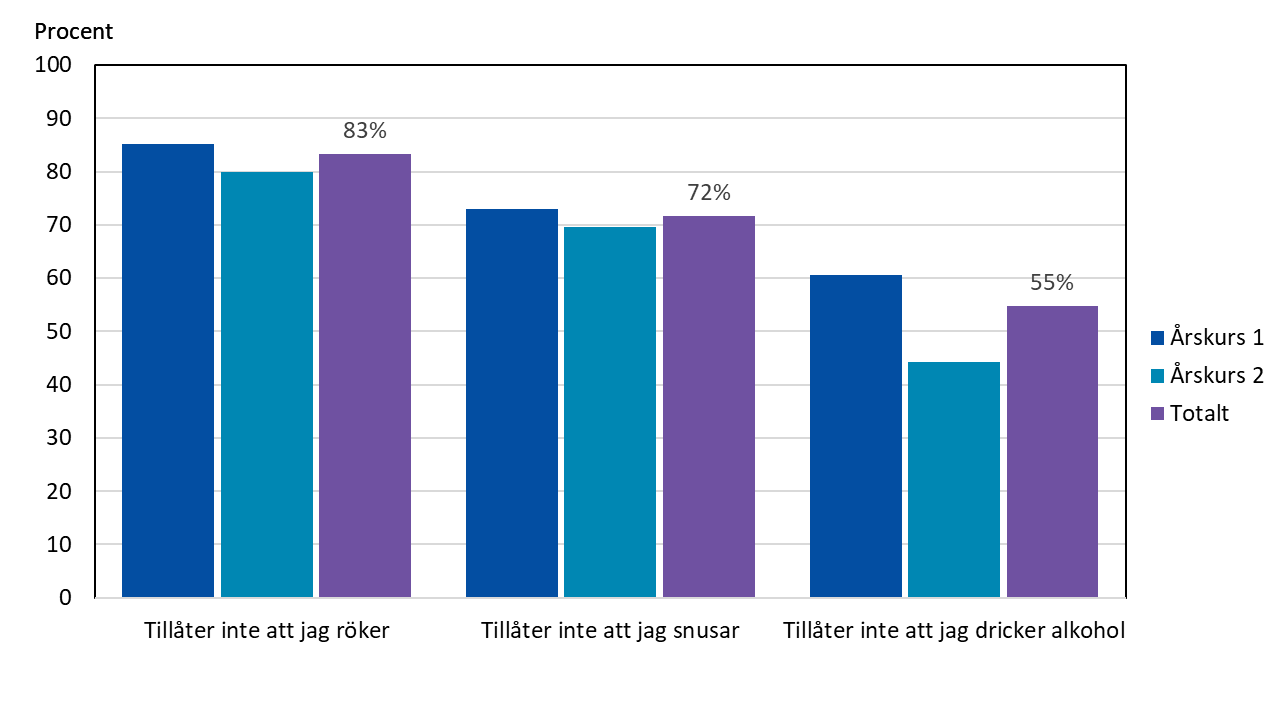 Procenten avser endast de elever som är under 18 år.
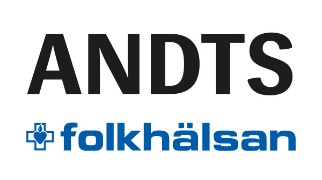 [Speaker Notes: Under 18år]
Orsaker att inte dricka alkohol, svarsalternativet ”mycket viktigt”Åk I och II i yrkesgymnasiet
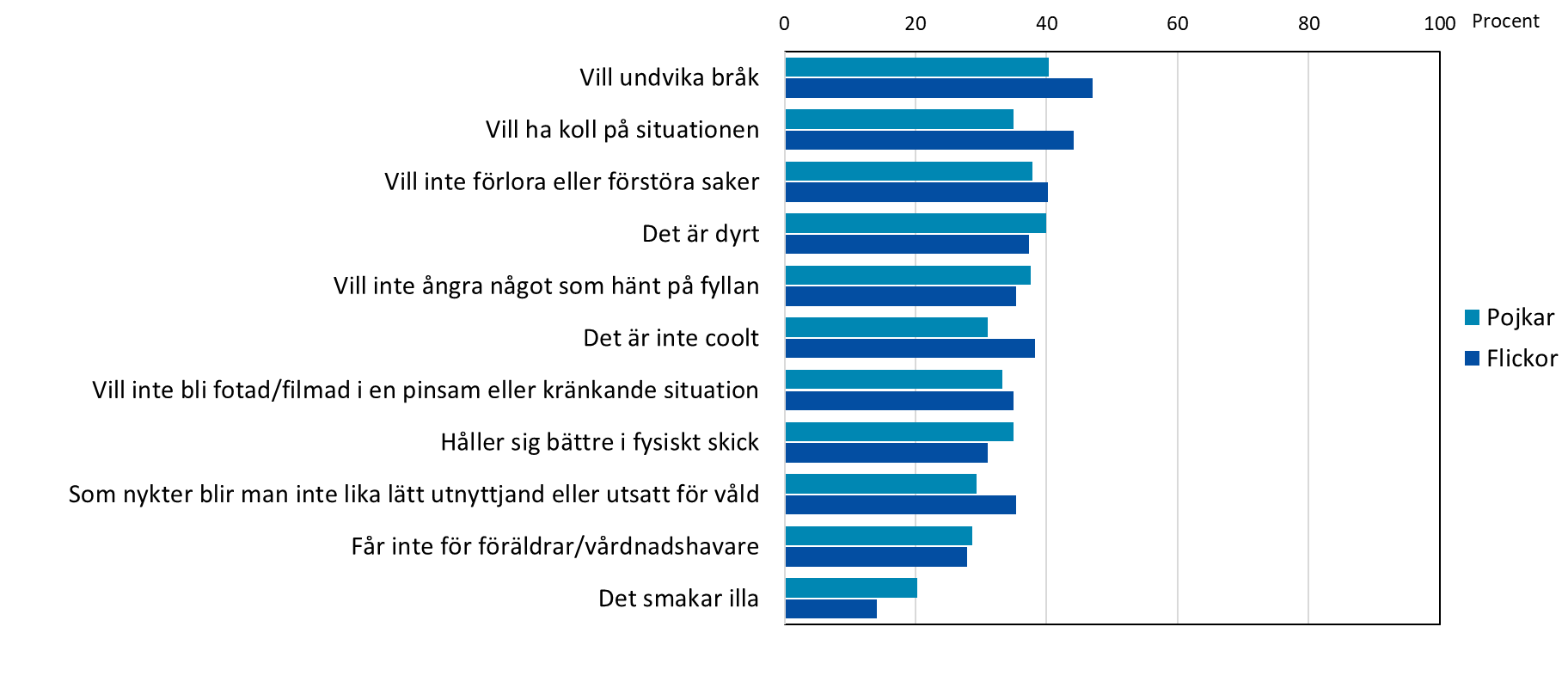 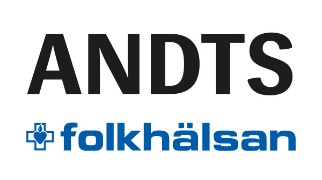 [Speaker Notes: Fråga: Du som valt att inte dricka dig berusad/inte dricka alls - hur viktiga är följande orsaker enligt dig? 
Svarsalternativen: 
Mycket viktig orsak
Ganska viktig
Inte så viktig
Inte alls viktig orsak]
Andra orsaker till att inte dricka sig berusad eller inte dricka alls Årskurs I och II i skolorna vid Ålands gymnasium
Onödigt att förstöra ens kropp
- Pojke åk 1
Jag är inte intresserad av det, ingen av mina kompisar dricker
- Pojke åk 2
Jag får pengar och körkort om jag inte dricker före jag är 18
- Pojke åk 1
Jag anser att det är dumt helt enkelt, ger bara nackdelar och inga fördelar. Har inte haft bra upplevelser med folk som dricker heller.
- Flicka åk 2
Jag tycker det är helt onödigt att dricka. Förstår mig inte på det roliga att spy, slösa pengar, må dåligt och ångra något dumt.
- Flicka åk 1
De är läskigt att inte ha kontroll över sig själv
- Flicka åk 2
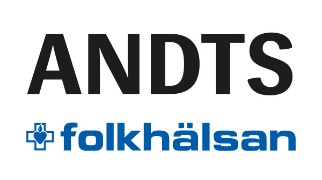 [Speaker Notes: Vanligaste orsakerna
Ej hälsosamt (ca 17 svar)
Vill inte (ca 41 svar)
Föräldrar, närstående eller liknande (ca 2 svar)
Skaderisk (ca 1 svar)
Lagen (ca 8 svar)
Pengar (ca 11 svar)]
Spelar du mobil-/dataspel?Åk I och II i yrkesgymnasiet
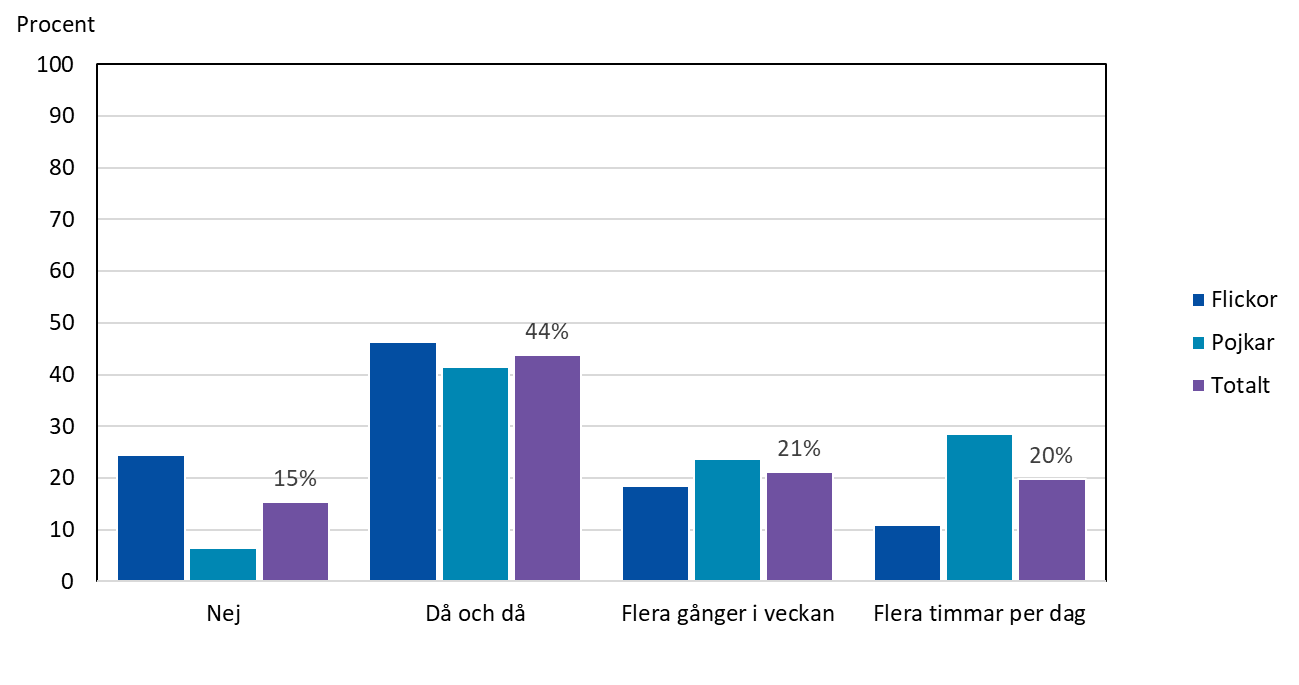 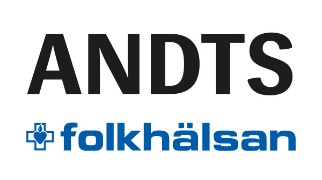 Spelar du mobil-/dataspel?Åk I och II i yrkesgymnasiet
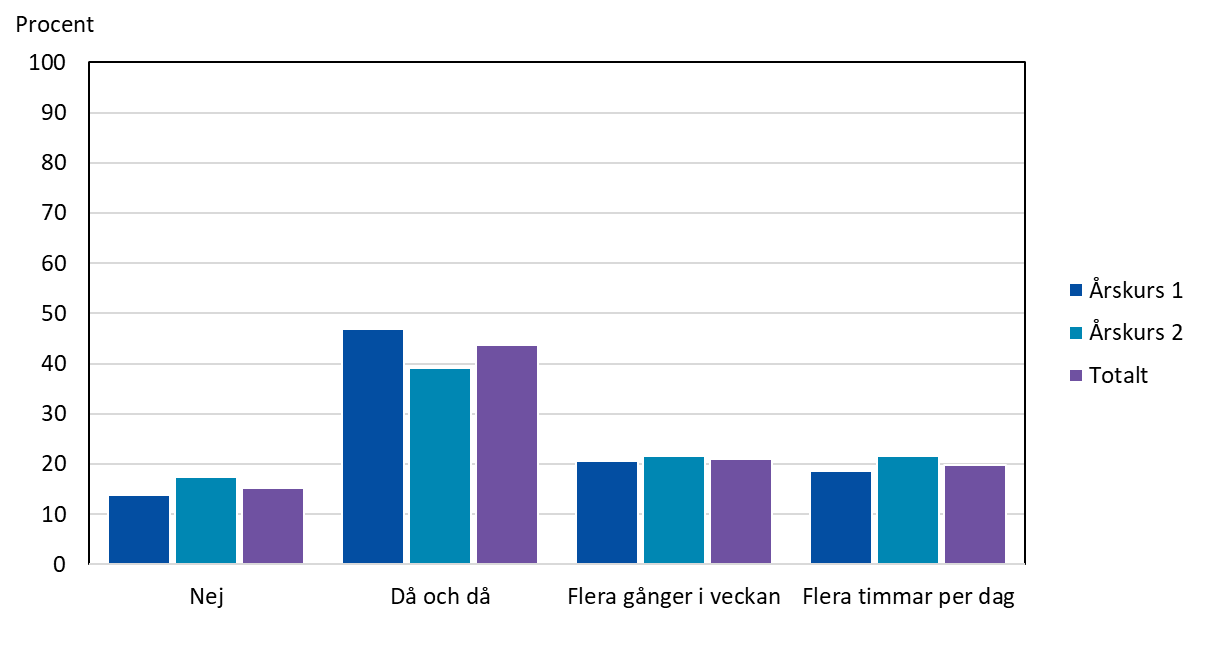 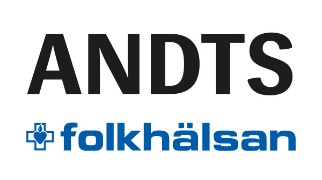 Ingår pengar i ditt spelande?Åk I och II i yrkesgymnasiet
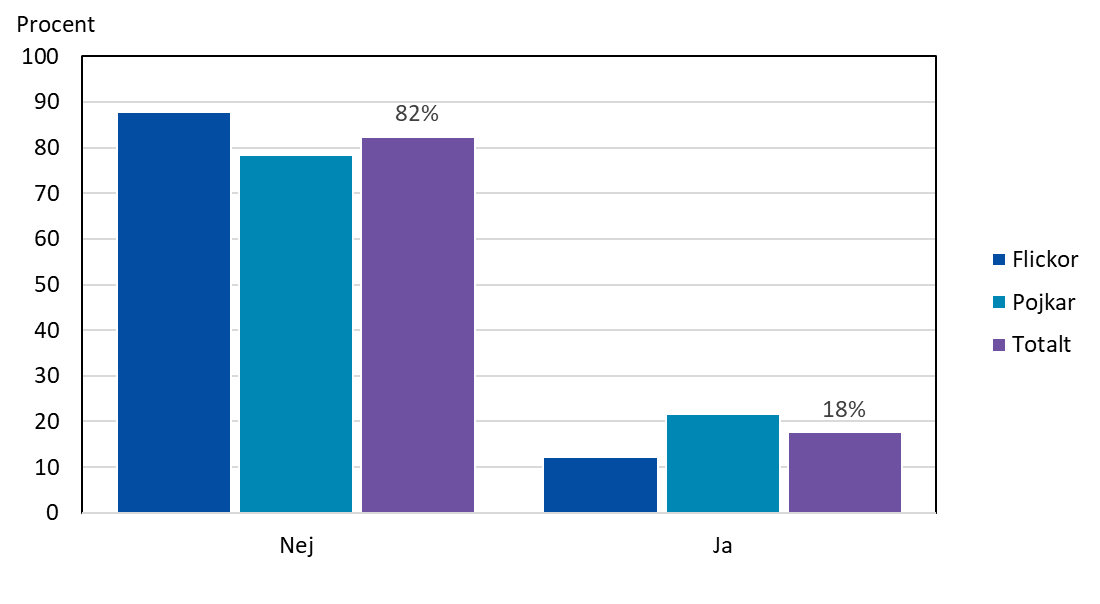 Procenten avser endast de elever som uppgett att de spelar mobil-/dataspel.
Totalt 14 % av samtliga svarande har någon i familjen som spelar om pengar.
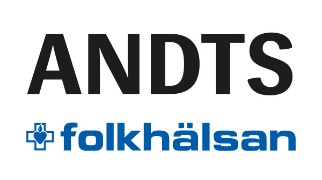 [Speaker Notes: Fråga: Hur mycket pengar har du spelat för under den senaste månaden?
Svaren varierar från 0 till 2000 euro. De som spenderat (19 svar) har i genomsnitt spenderat cirka 135 euro, dock MYCKET variation.]
NarkotikaÅk I och II i yrkesgymnasiet
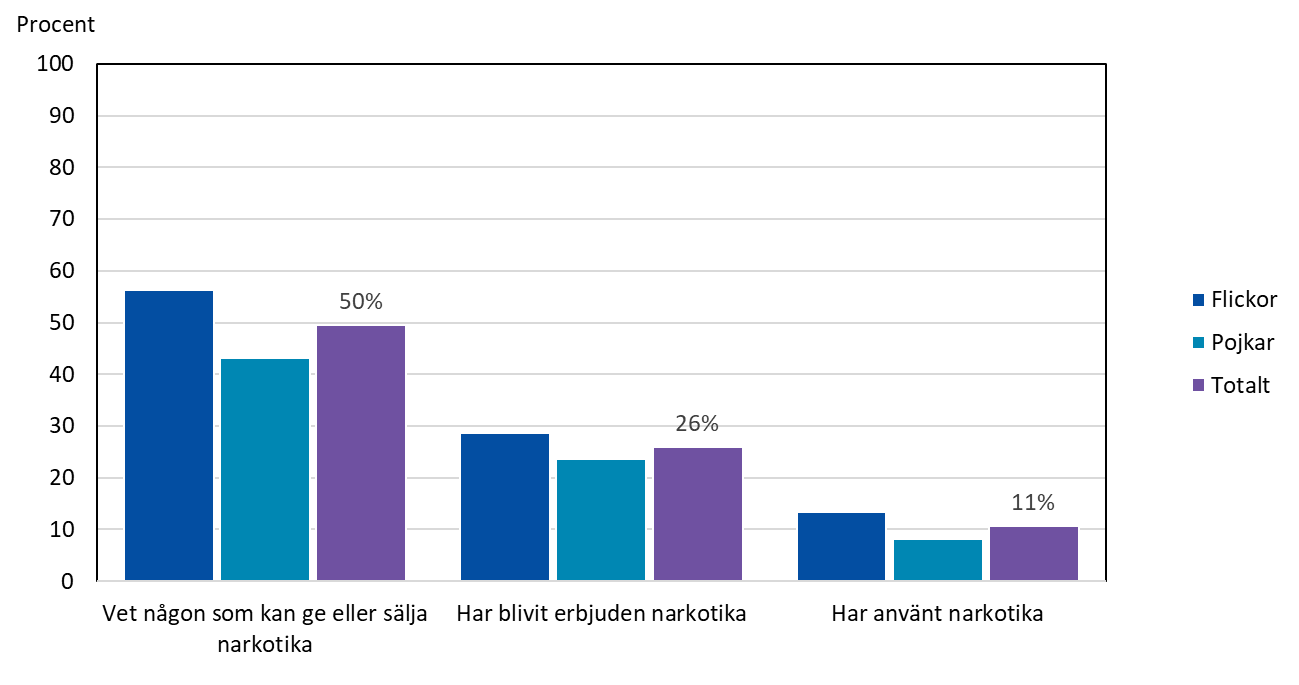 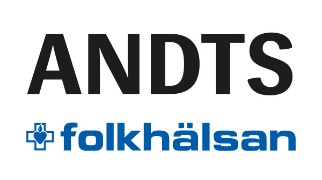 [Speaker Notes: Främst marijuana/hasch rapporteras]
NarkotikaÅk I och II i yrkesgymnasiet
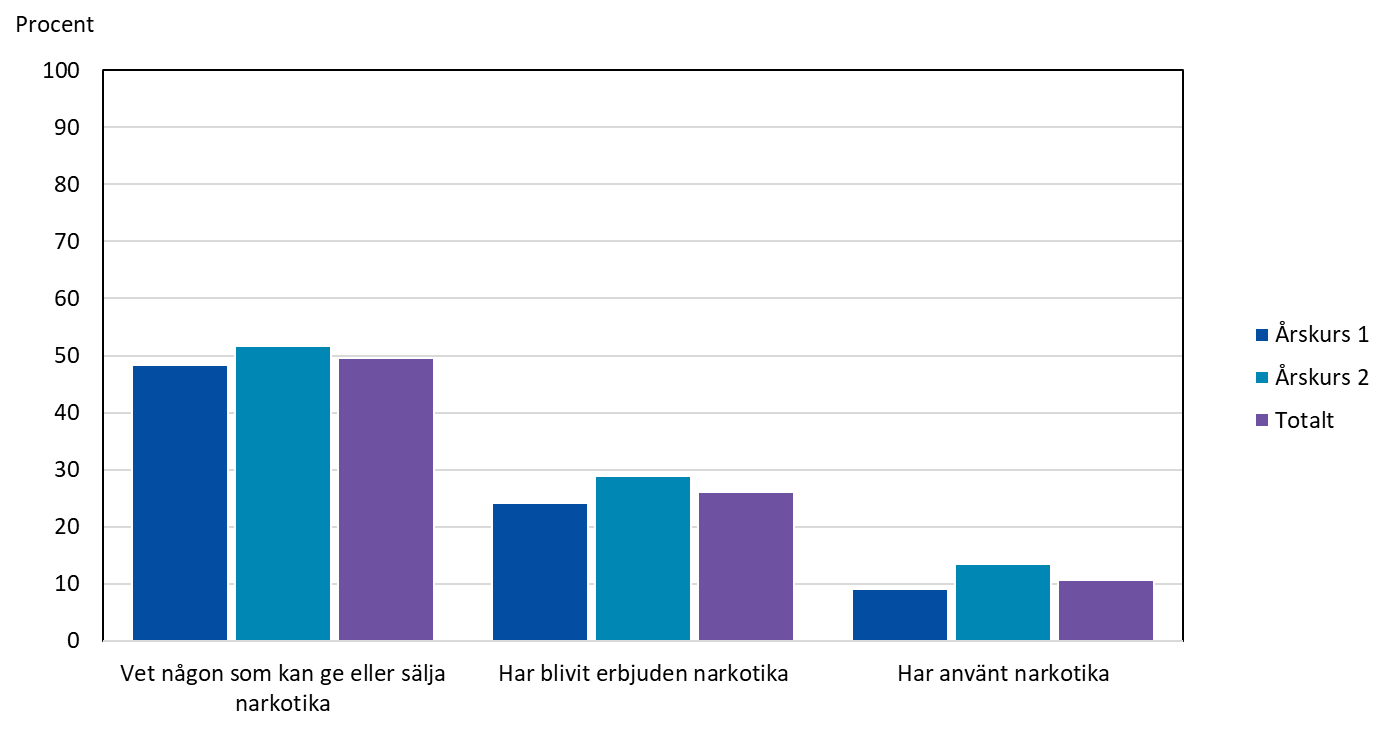 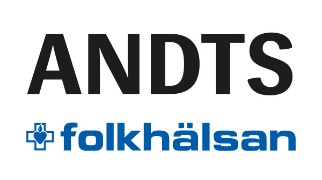 [Speaker Notes: Främst marijuana/hasch rapporteras av de svarande]
Intensivkonsumtion och narkotikaÅk I och II i yrkesgymnasiet
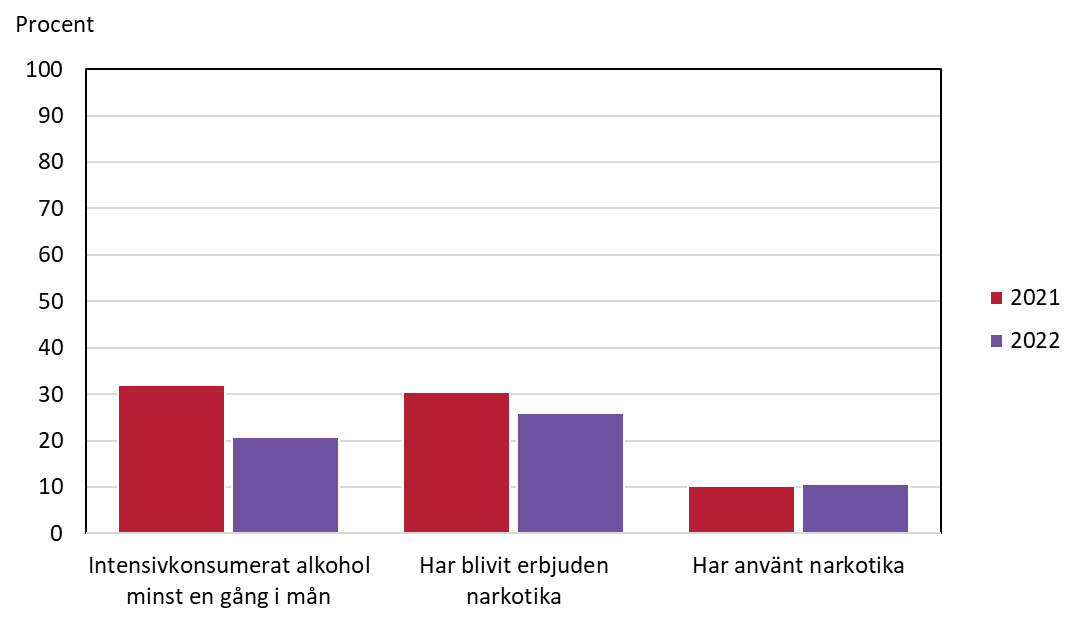 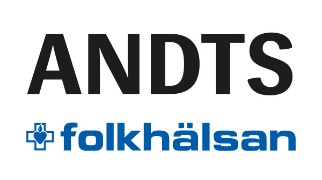 [Speaker Notes: Intensivkonsumtion = Tänk tillbaka på det senaste året, de senaste 12 månaderna. Hur ofta har du "intensivkonsumerat" alkohol, typ vid samma tillfälle druckit alkohol som motsvarar  2,5 dl starksprit, fyra stora burkar öl eller en flaska vin? (minst en gång i månaden)]
Har du blandat alkohol och läkemedel för att bli berusad?Åk I och II i yrkesgymnasiet
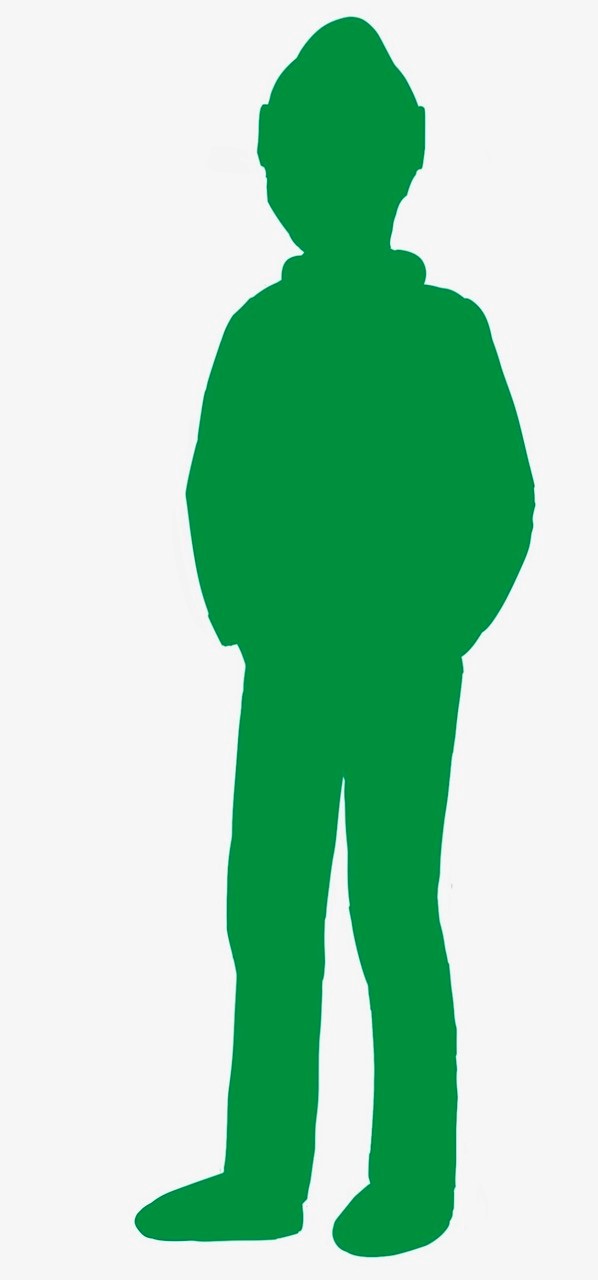 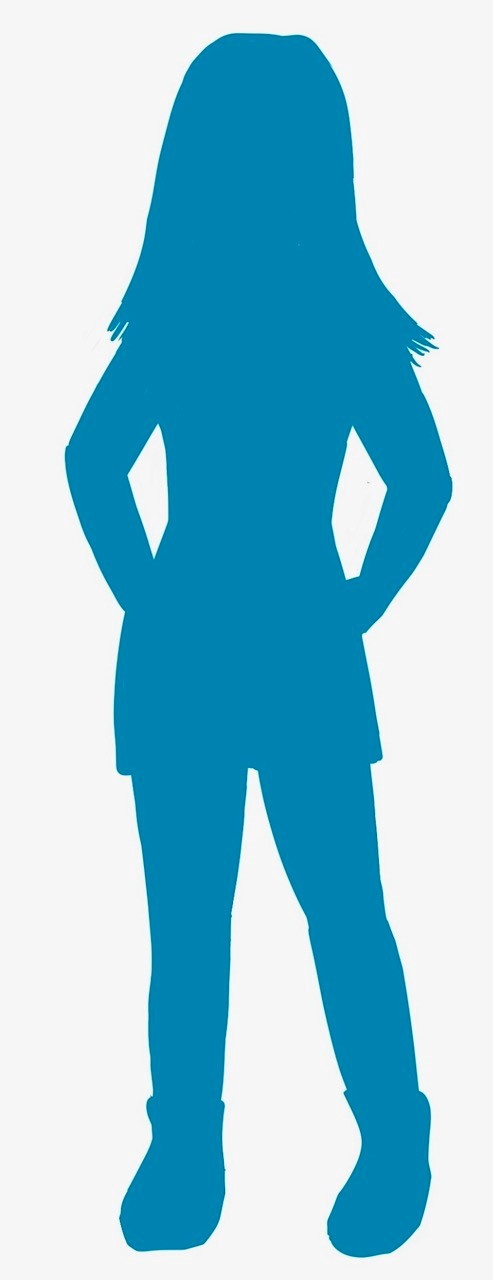 20 % av de flickor som druckit alkohol
5 % av de pojkar som druckit alkohol
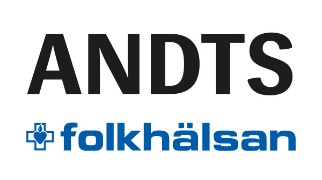 [Speaker Notes: Cirka 3 % av alla svarande använder rätt ofta någon receptbelagd medicin som inte är utskriven till personen]
Normbrytande beteenden 2022Åk I och II i skolorna vid Ålands gymnasium
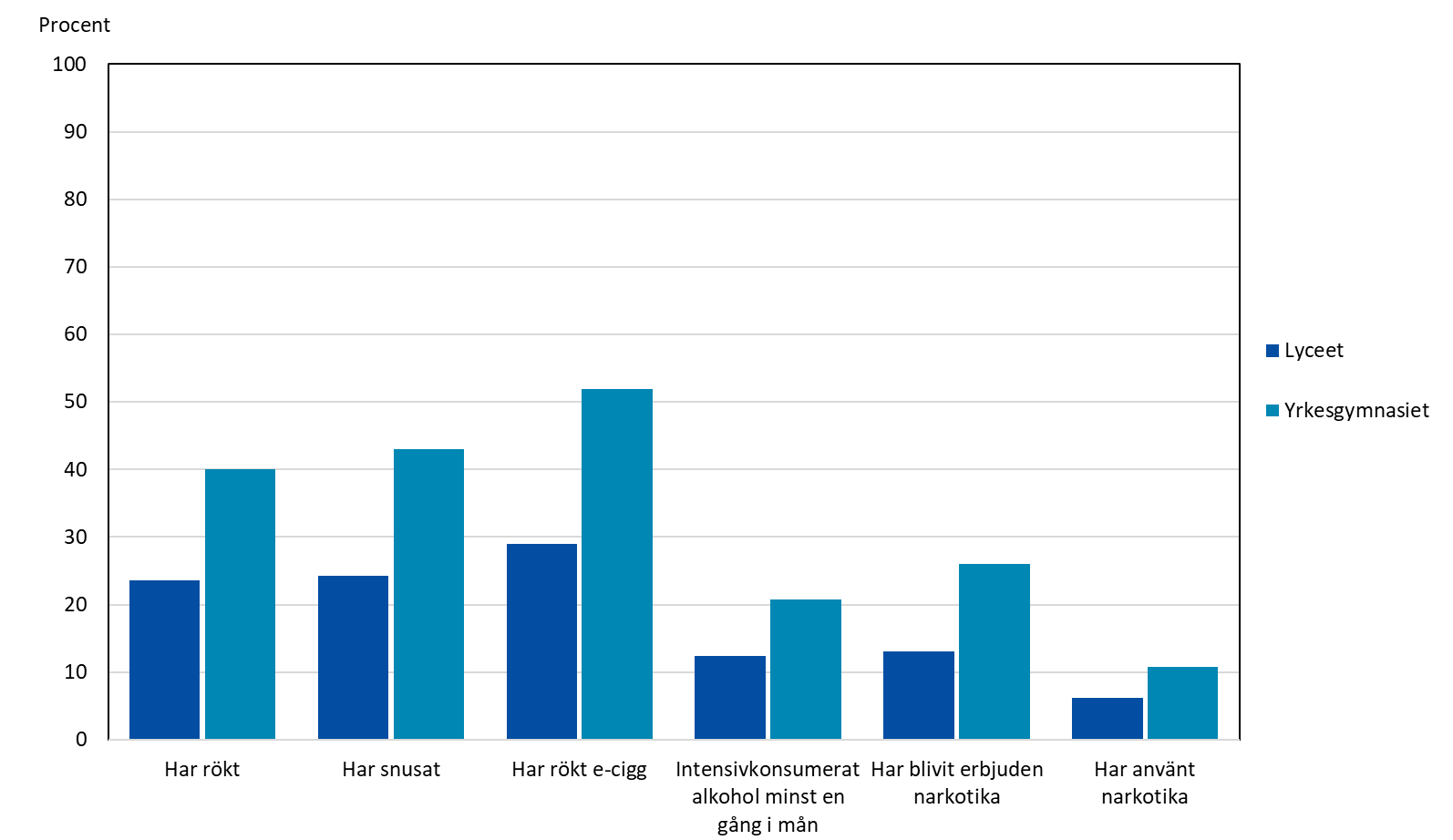 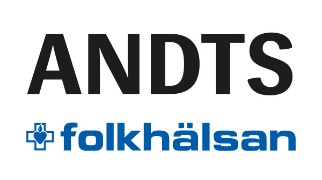 [Speaker Notes: Intensivkonsumtion = Tänk tillbaka på det senaste året, de senaste 12 månaderna. Hur ofta har du "intensivkonsumerat" alkohol, typ vid samma tillfälle druckit alkohol som motsvarar  2,5 dl starksprit, fyra stora burkar öl eller en flaska vin? (minst en gång i månaden)]
TobakFrån åk 7-9 till åk I och II i skolorna vid Ålands gymnasium
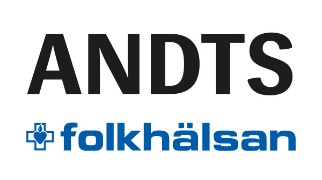 AlkoholFrån åk 7-9 till åk I och II i skolorna vid Ålands gymnasium
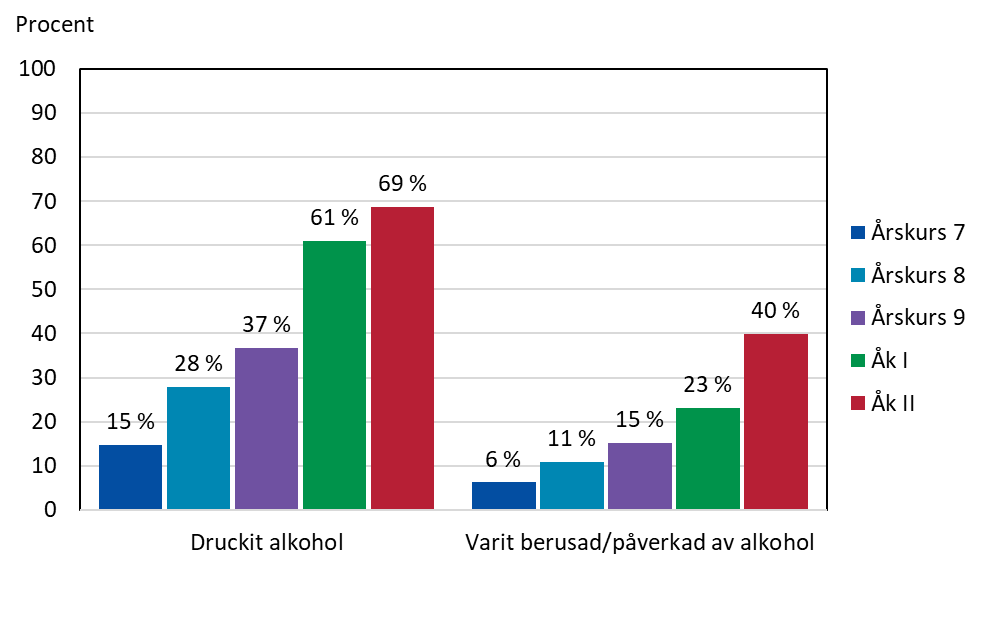 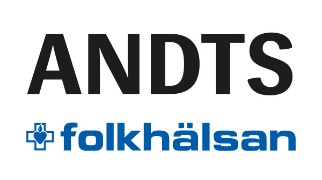 NarkotikaFrån åk 7-9 till åk I och II i skolorna vid Ålands gymnasium
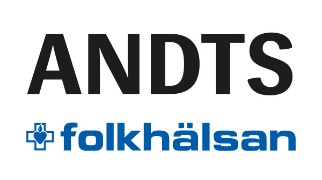 Avslutande tankarÅrskurs I och II i skolorna vid Ålands gymnasium
Låt inte grupptrycket ändra vem du är. 
- Pojke åk 1
Narkotika är lättåtkomligt och det kommer det troligtvis förbli, så istället för att berätta om att det är dåligt för hälsan kanske berätta om hur det påverkar individen, vad som händer vid långvarigt missbruk, användning och risker som kan förekomma även vid första test.
- Flicka åk 1
Om jag hade fyllt i den för något år sedan hade det sett mycket värre ut men jag mår mycket bättre idag. Jag rökte och drack…
- Flicka åk 1
Man ska inte ha som vana att dricka ofta för då är det stor chans att man blir beroende asså blir en alkoholist.
- Pojke åk 1
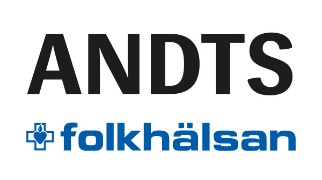 Se mera om drogförebyggande arbete på www.folkhalsan.ax
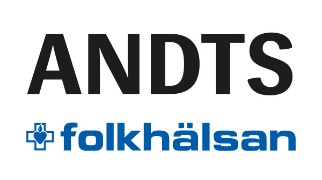